種下一株心願
栽植方法說明
龜甲變葉木
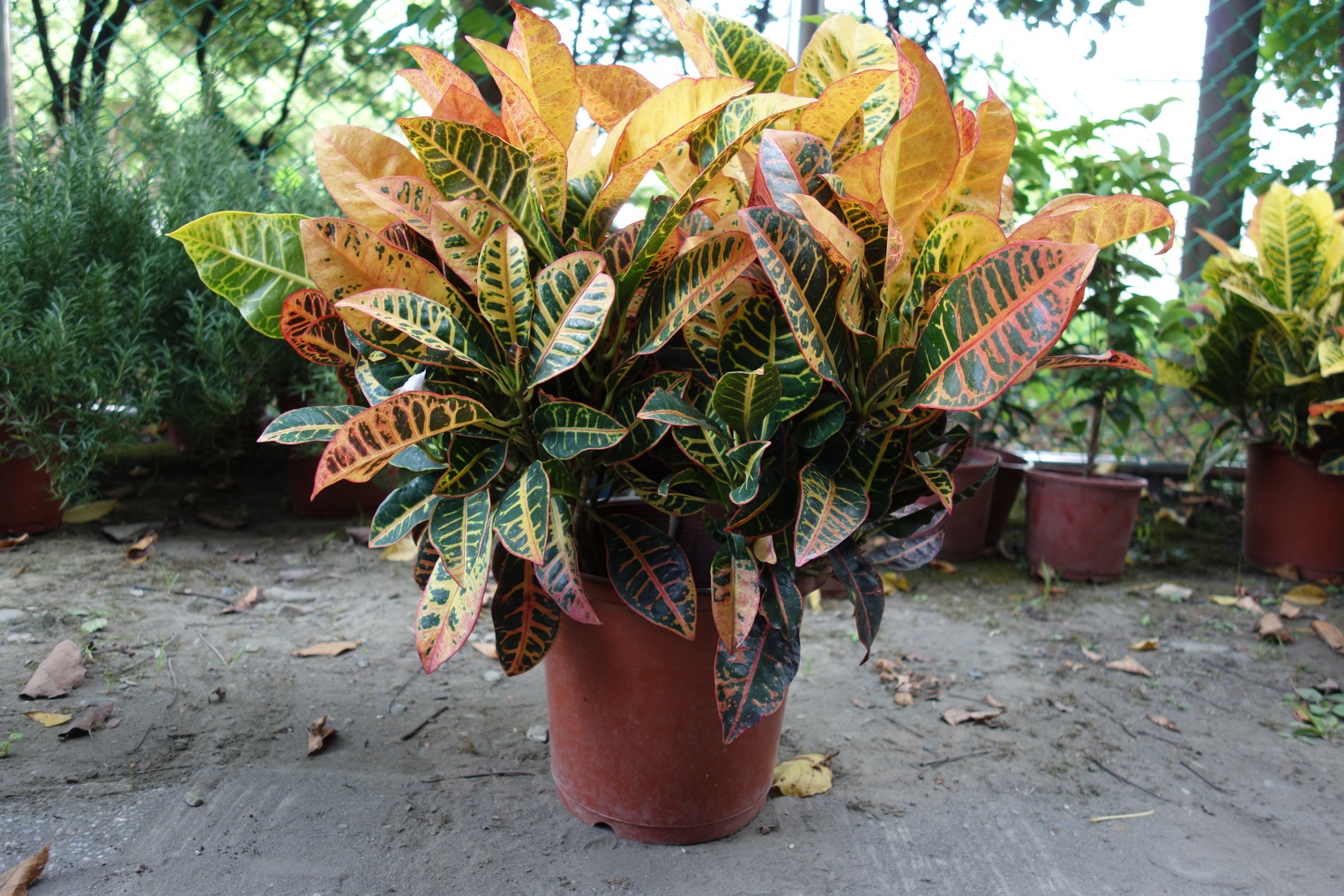 迷迭香
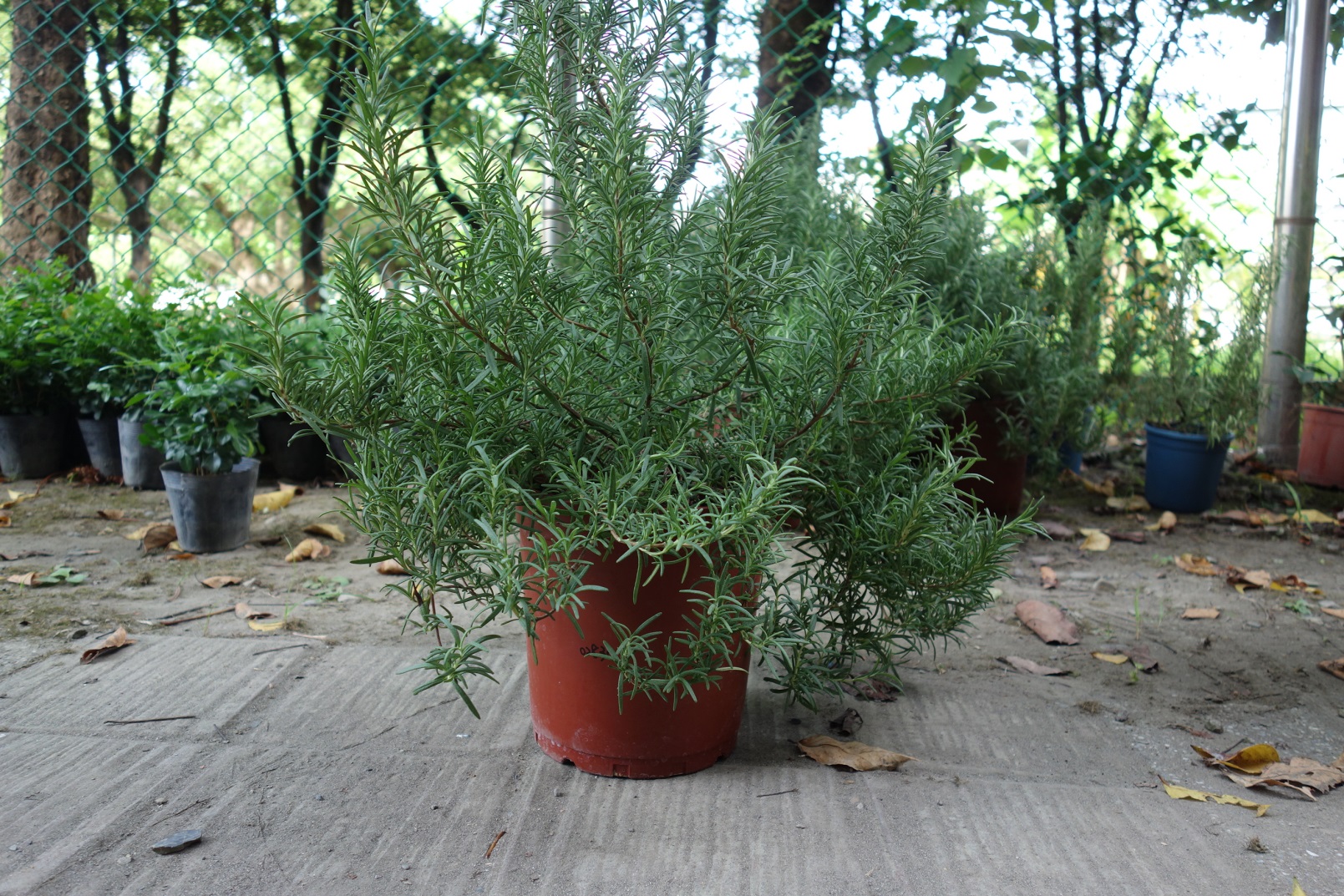 桂花
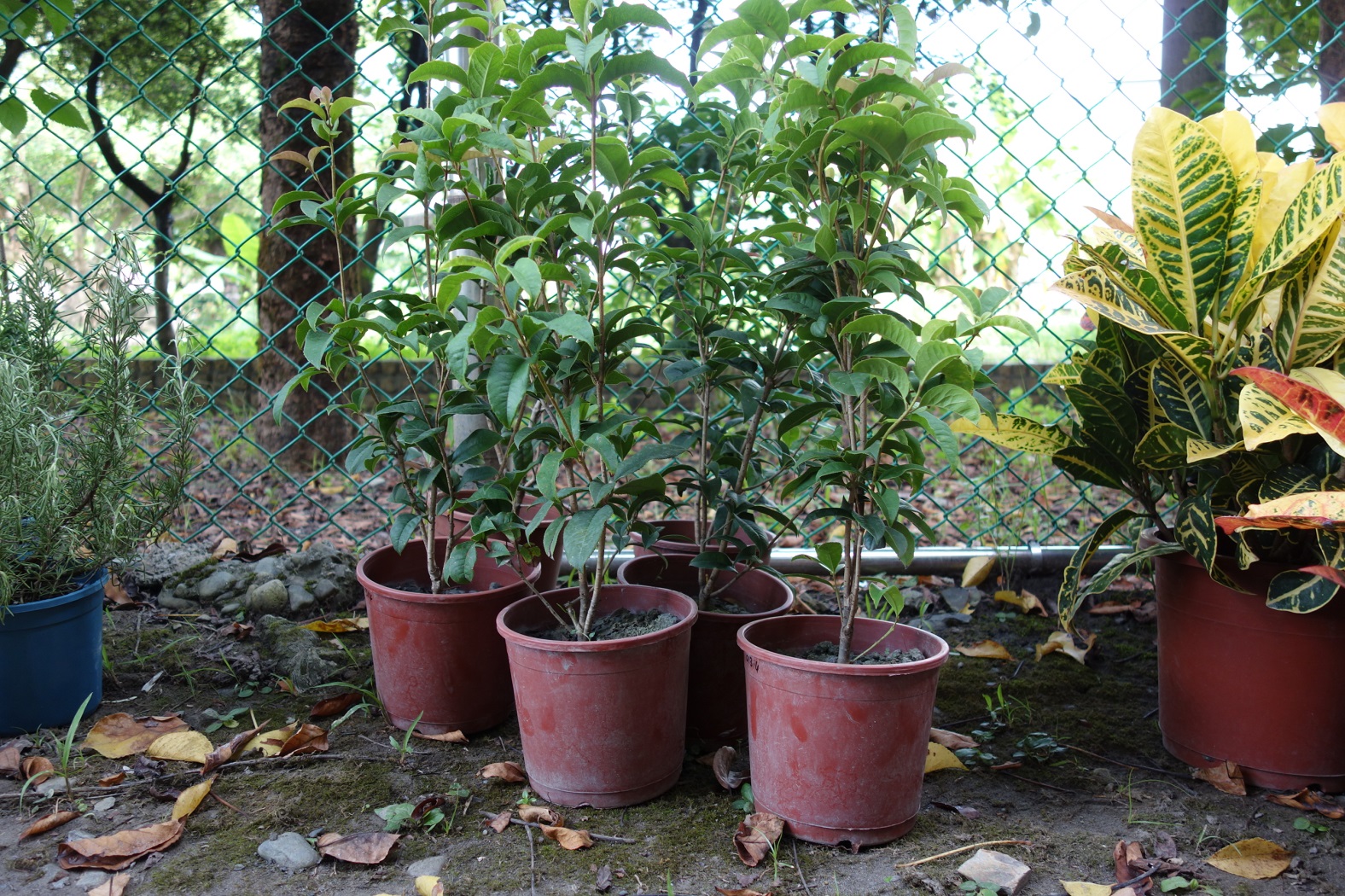 山蘇
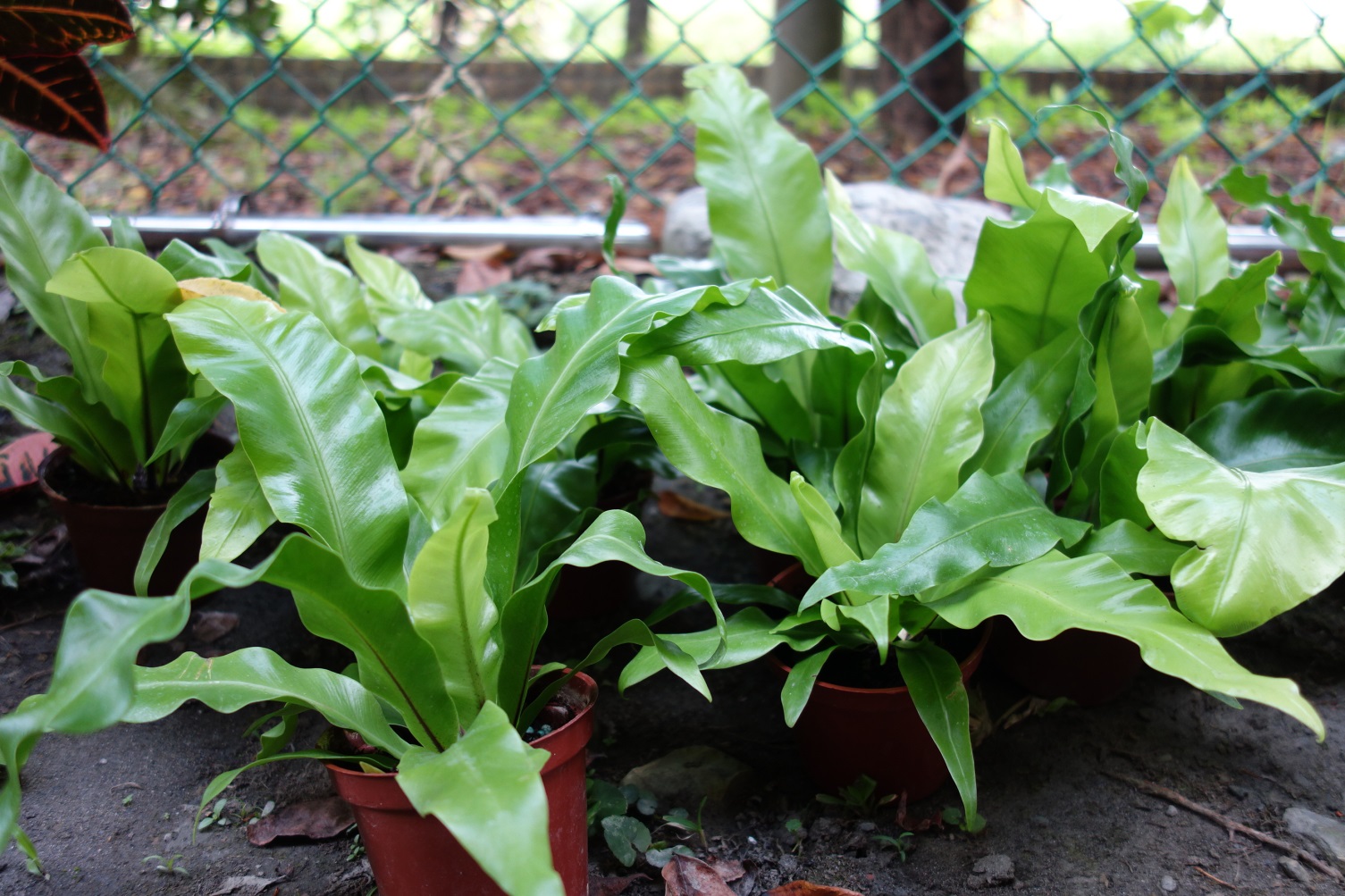 彩虹千年木
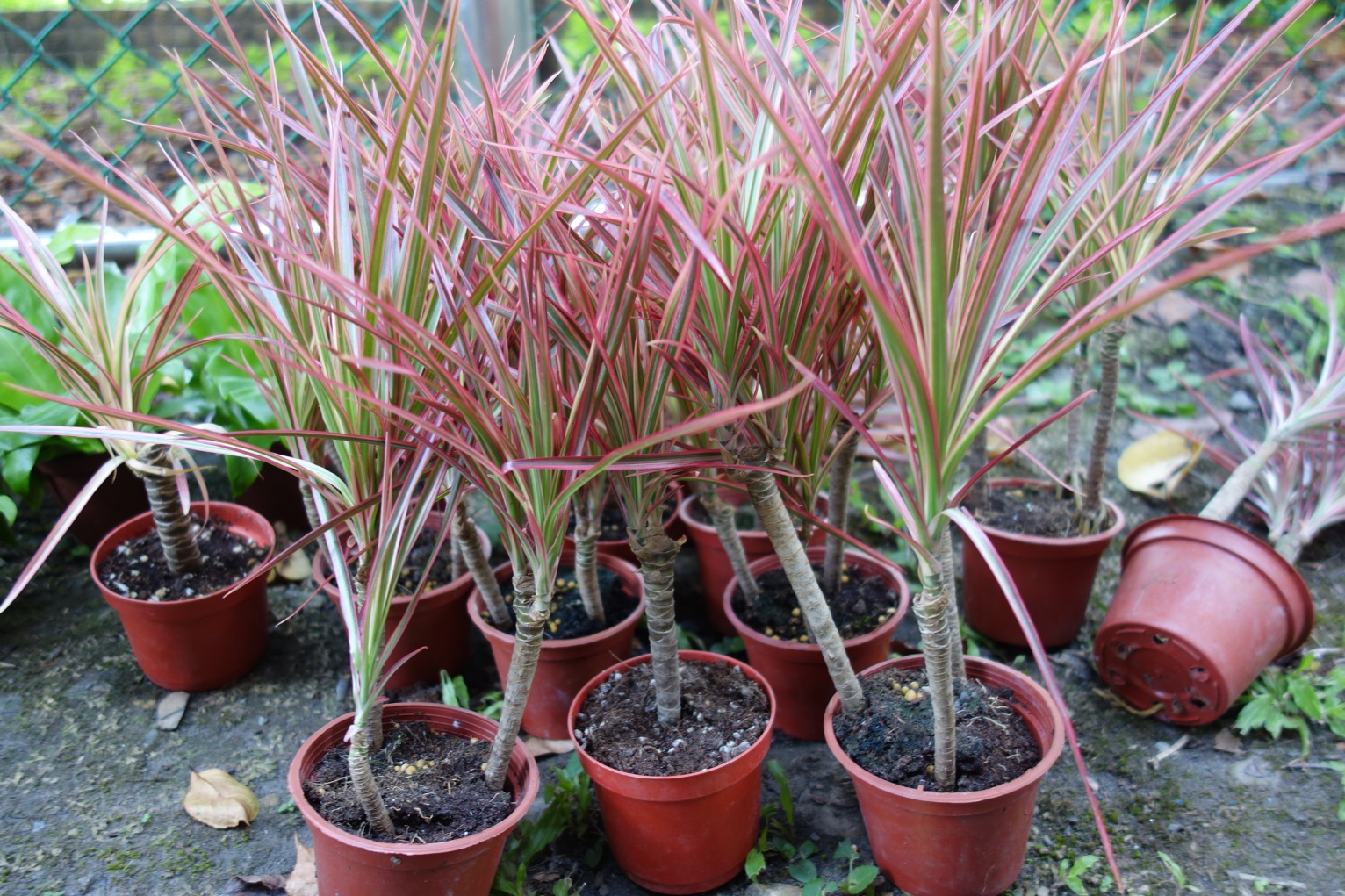 七里香
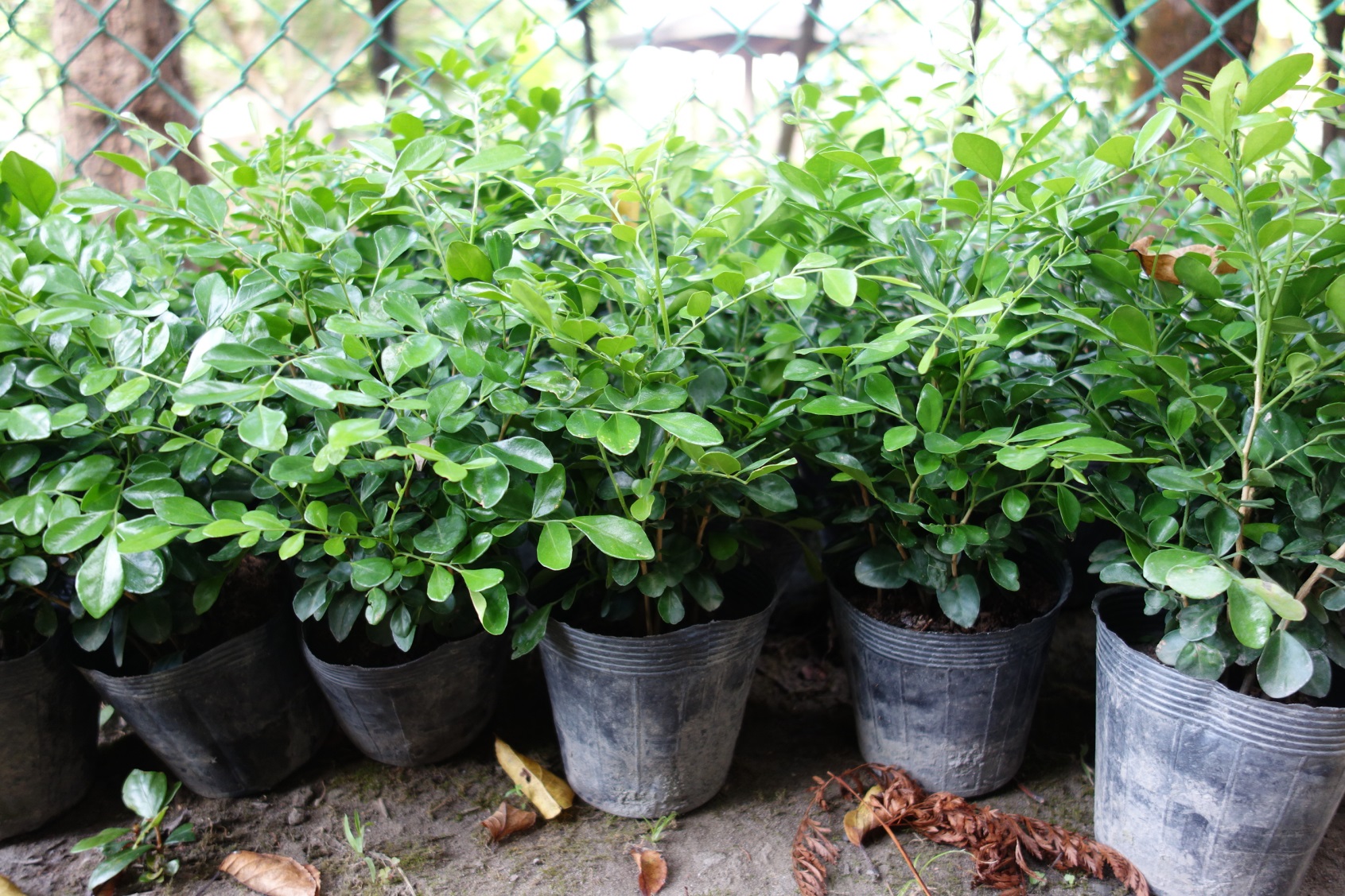 七里香
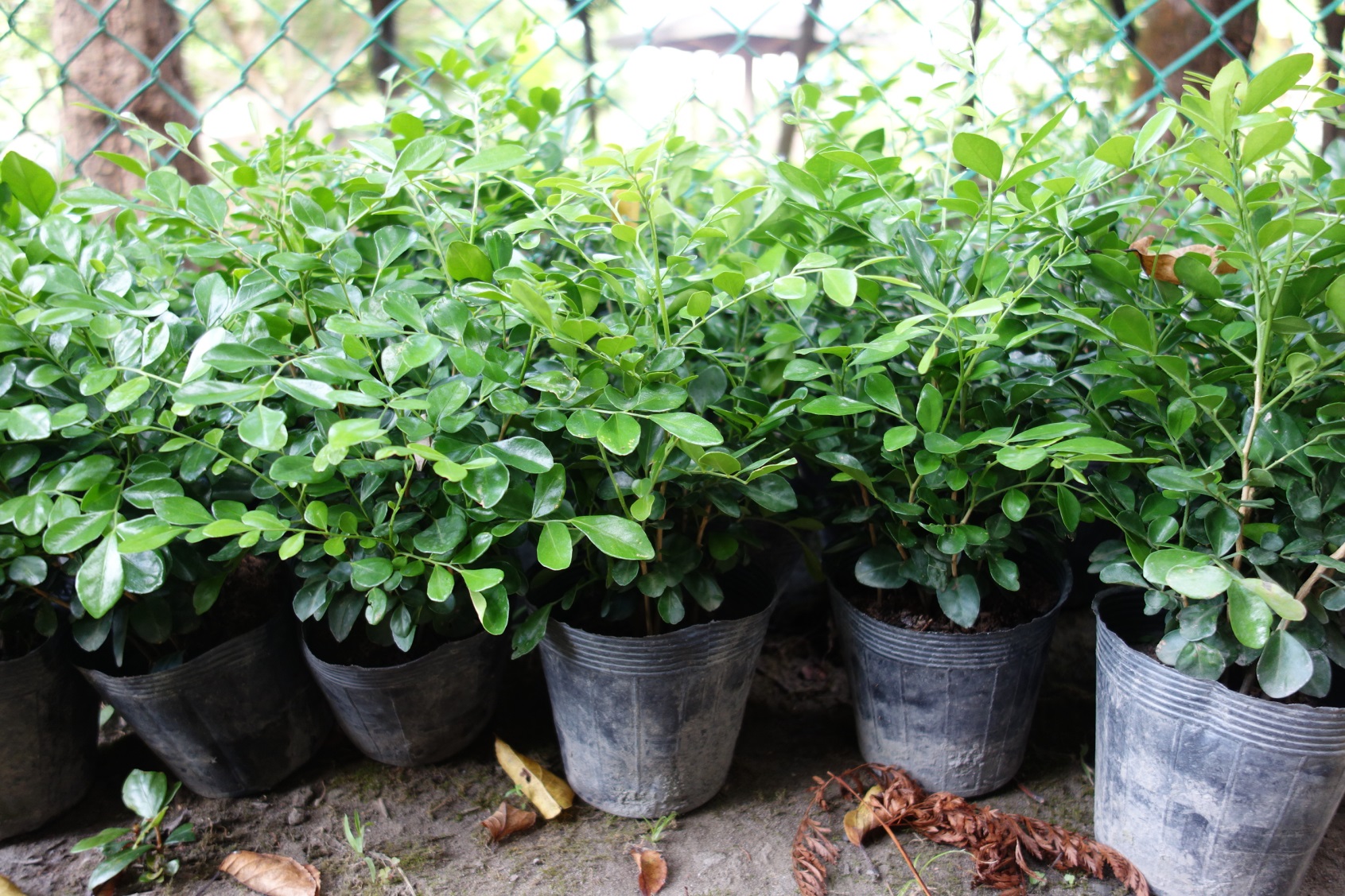 合果芋
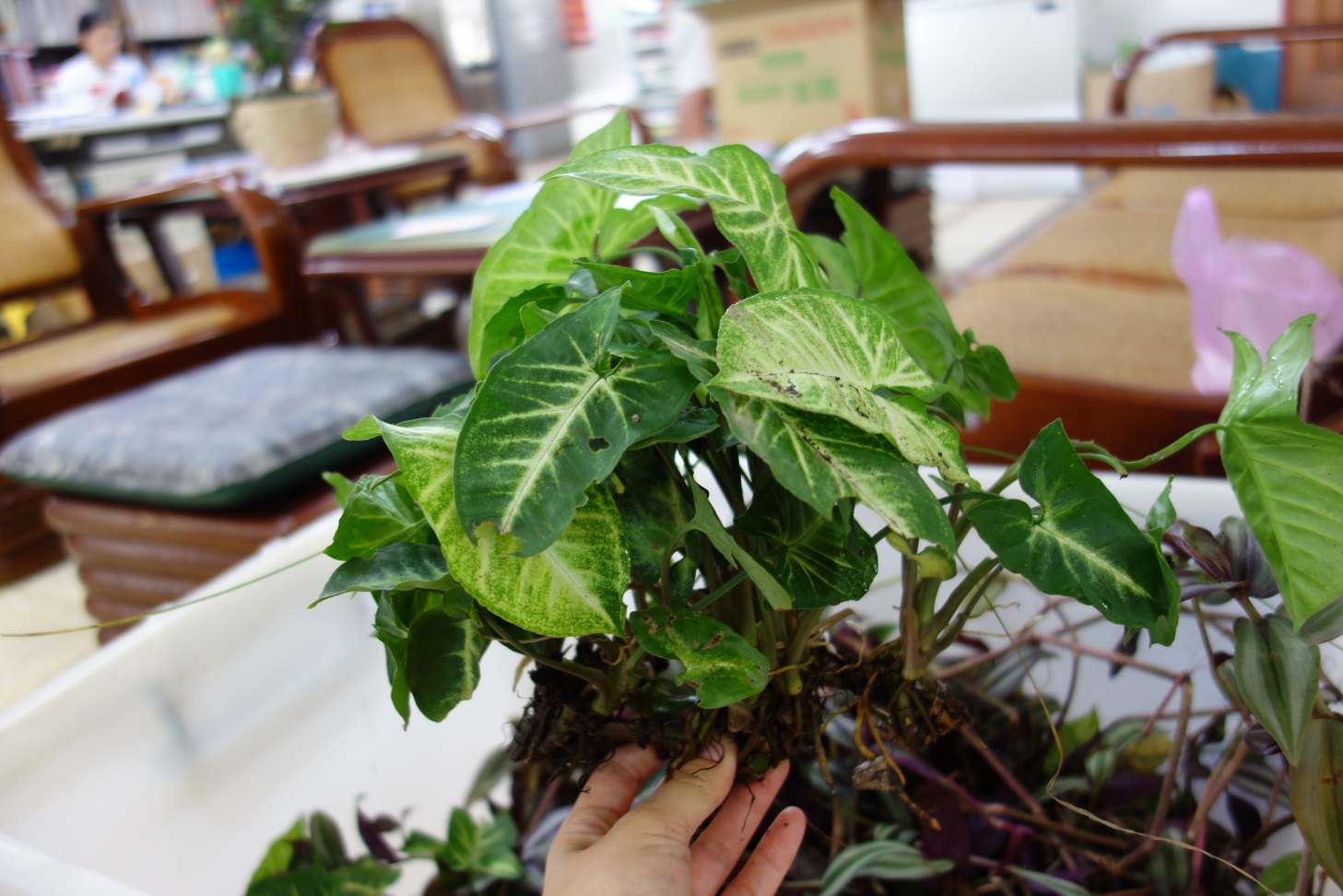 配方土
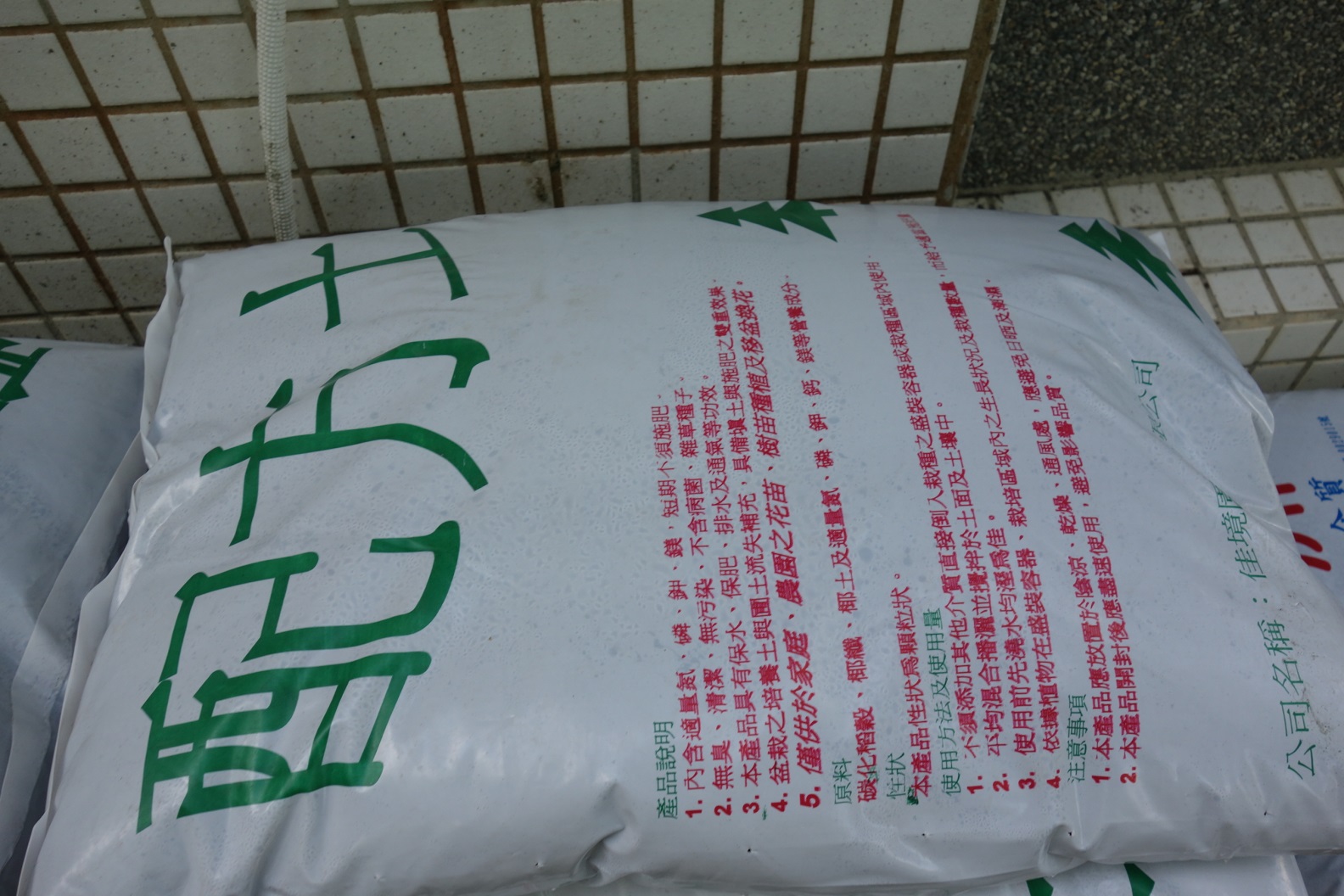 培養土
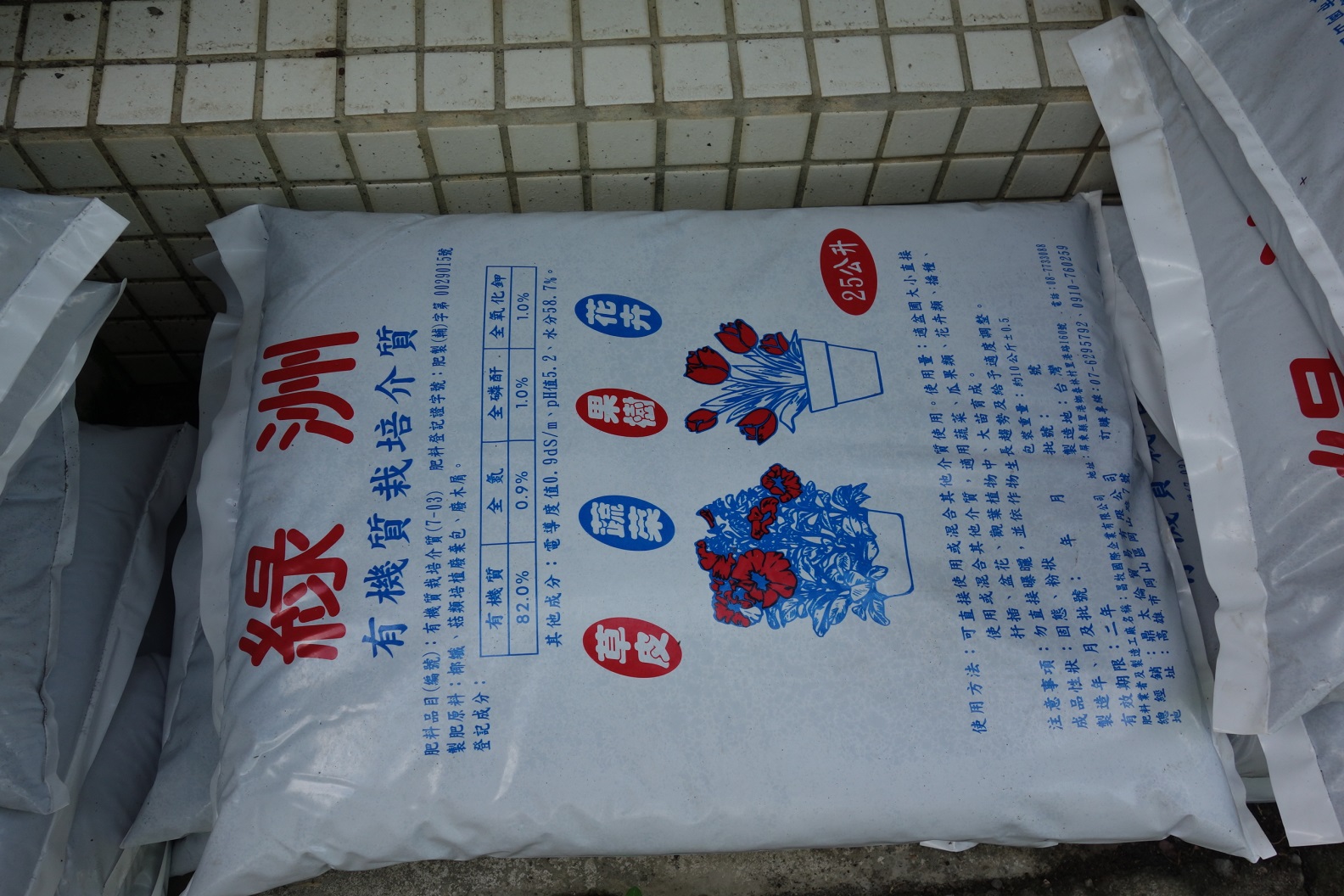 原則：
1.盆子夠大，植物才能長大
2.每株植物，一天至少要照  　3小時光，才會長得漂亮。
３. 土乾了，再來澆水
除了山蘇
龜甲變葉木移至大盆
1.先放配方土，將龜甲變葉木取出，栽入填土。
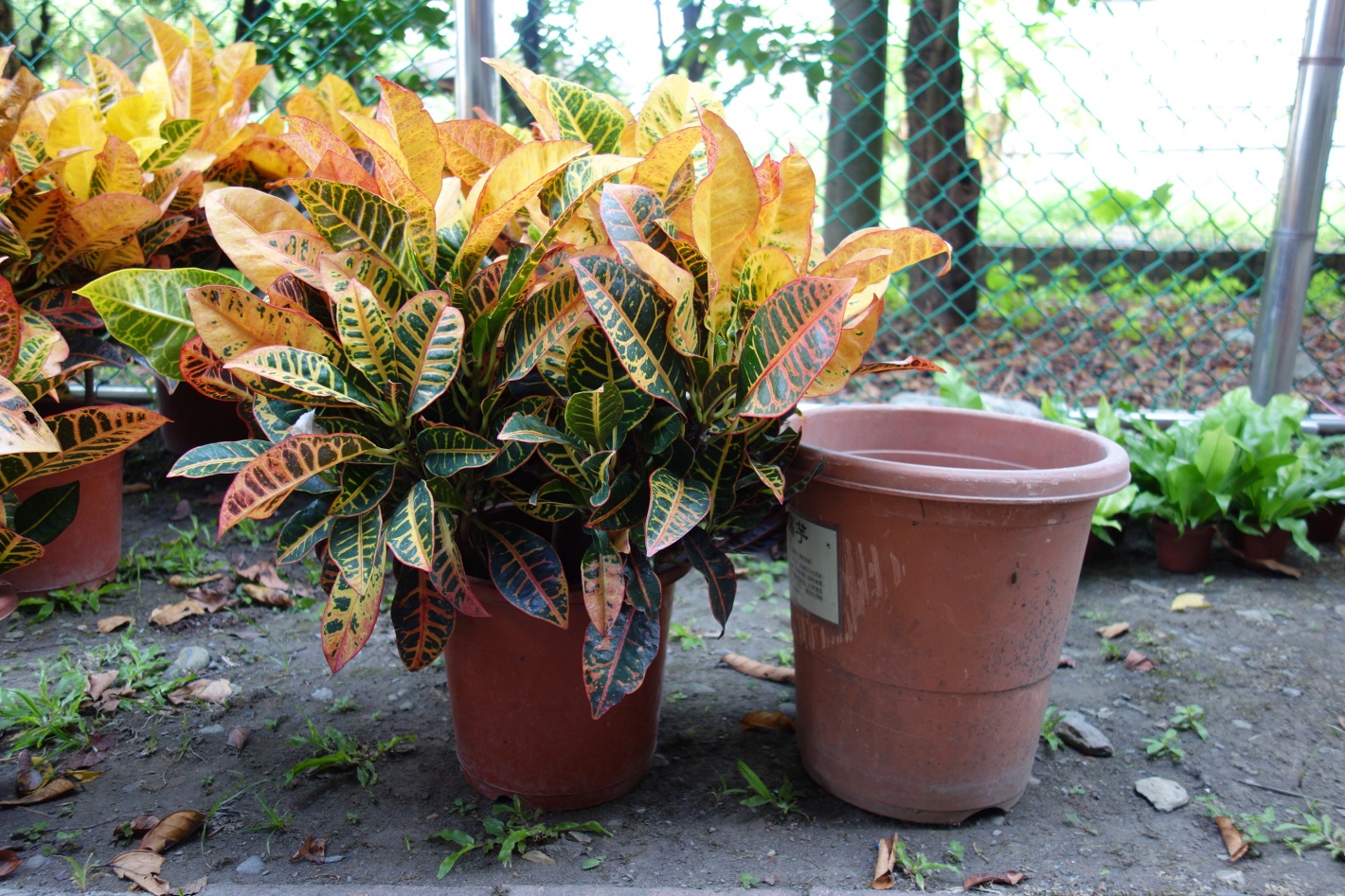 迷迭香移至龜甲變葉木的盆中
先放配方土，將迷迭香取出，栽入填土。
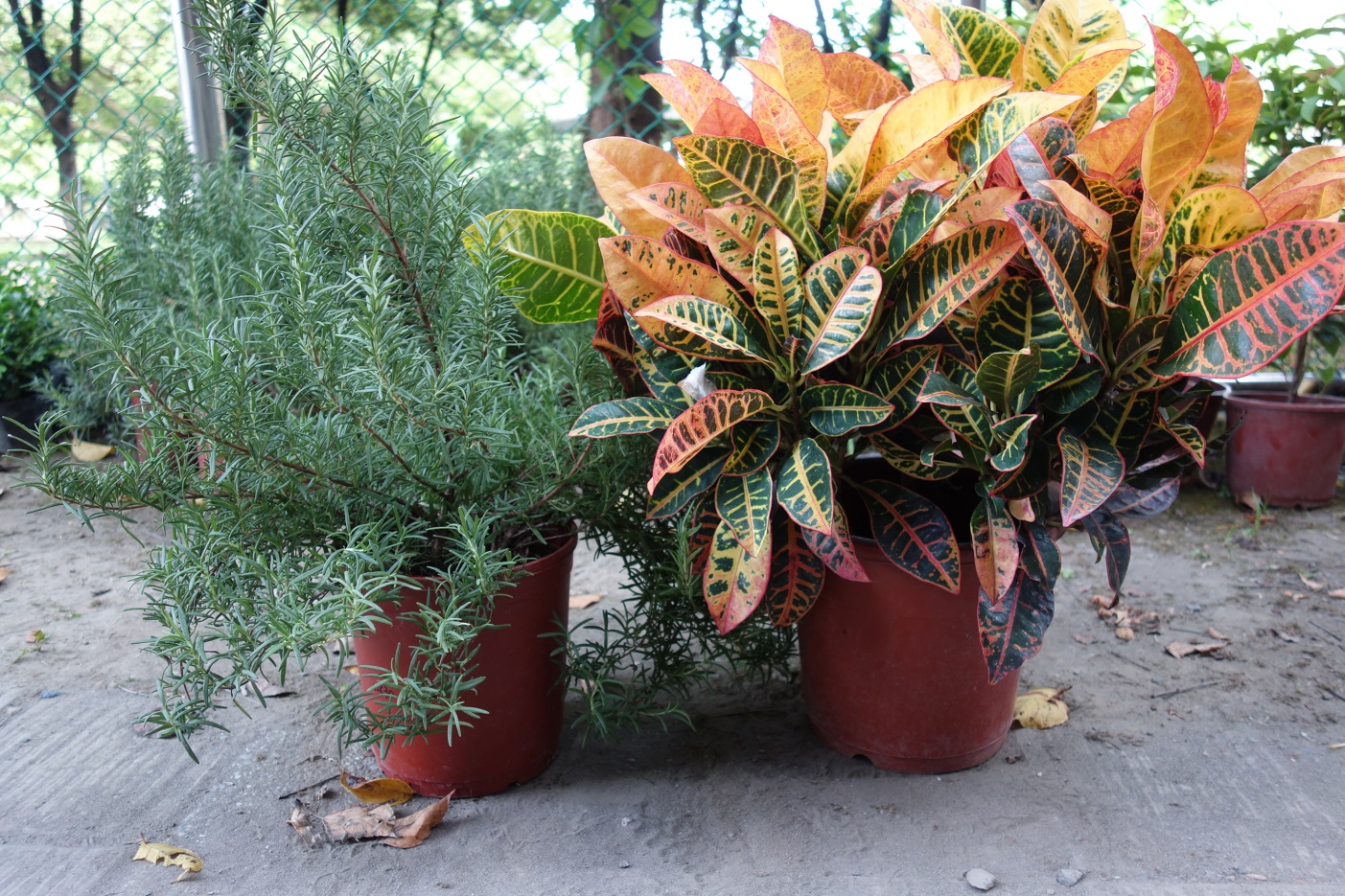 迷迭香
龜甲變葉木
桂花移至迷迭香的盆中
先放配方土，將桂花取出，栽入填土。
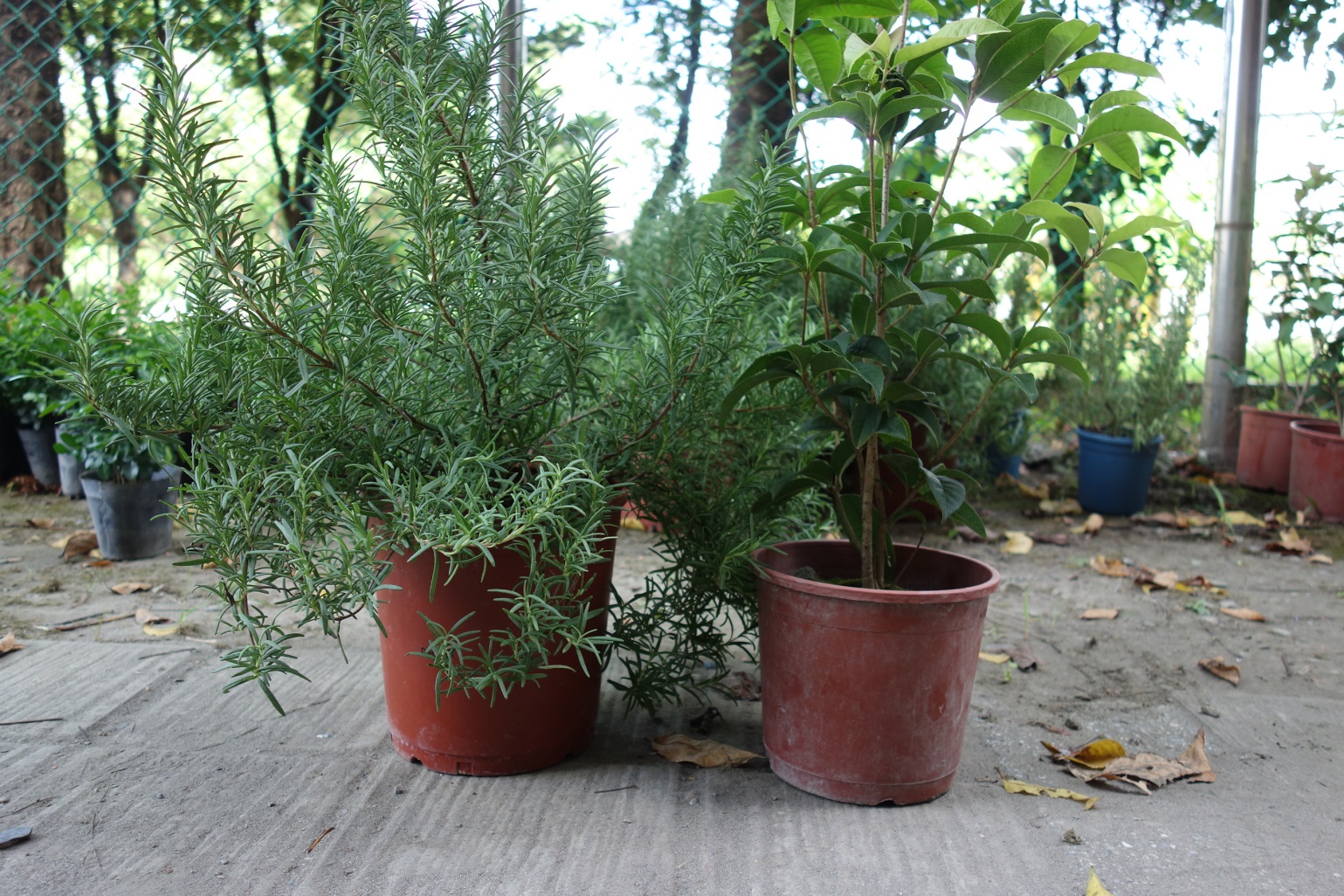 迷迭香
桂花
山蘇移至中盆
先放配方土，將山蘇取出，栽入填土。
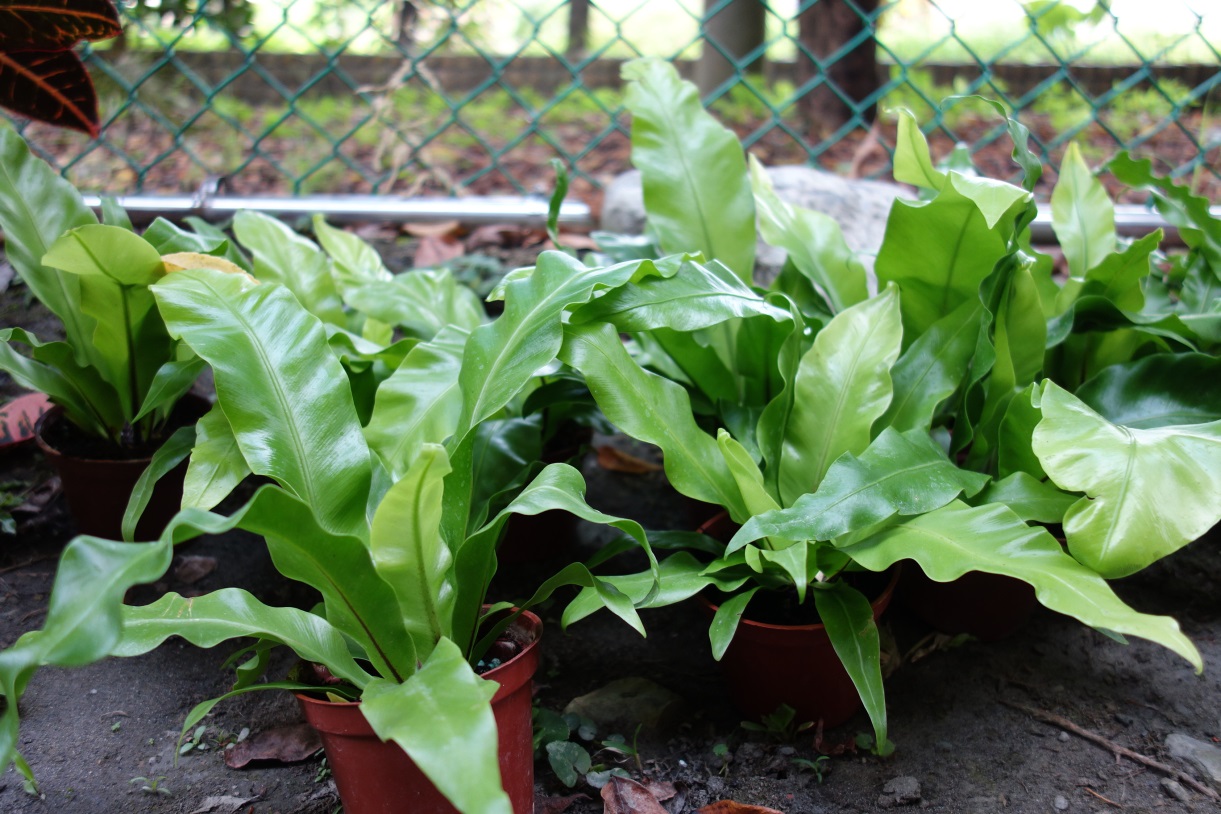 山蘇
彩虹千年木移至中盆
先放配方土，將彩虹千年木取出，栽入填土。
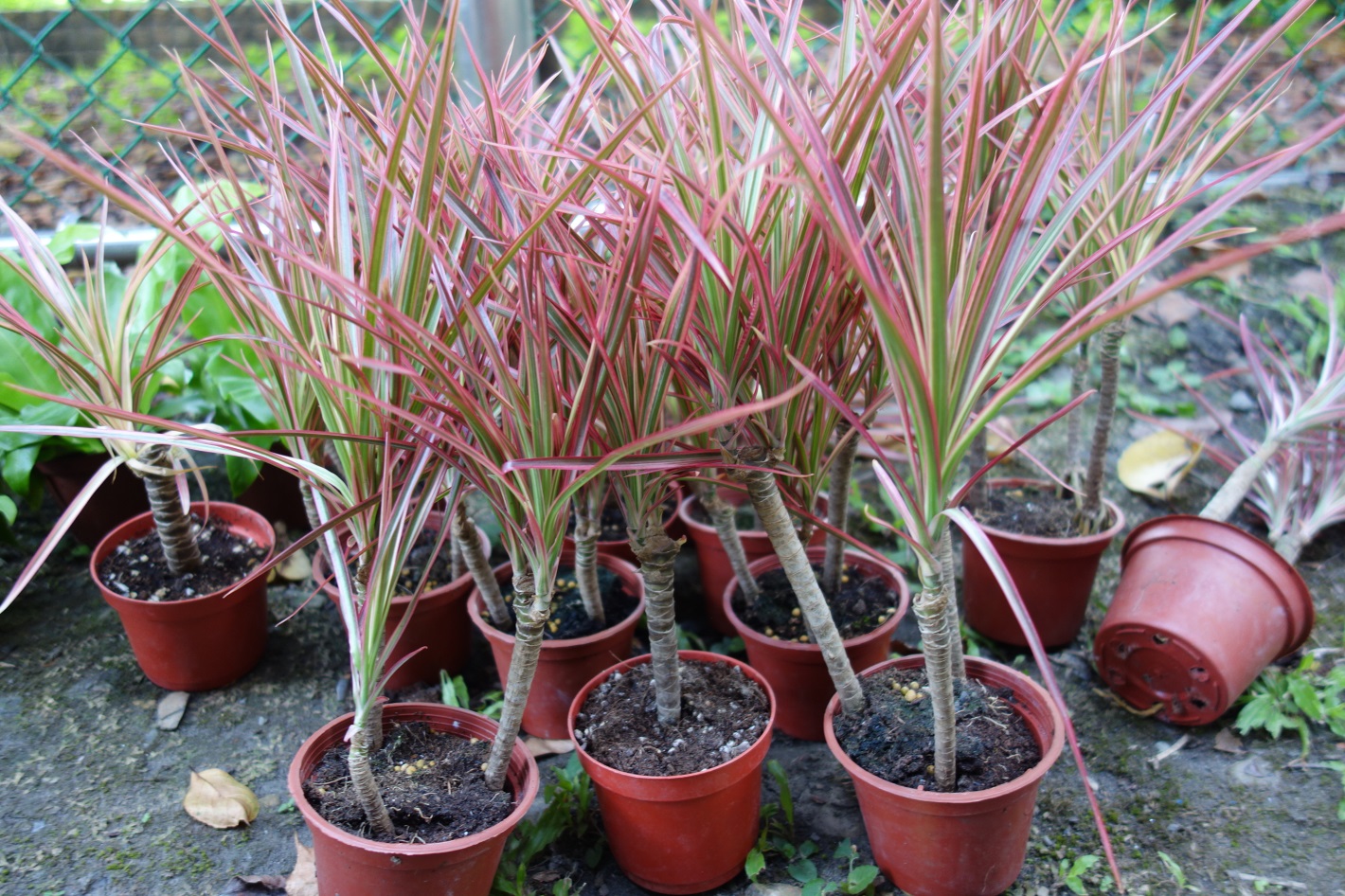 彩虹千年木
山蘇移至中盆
移至中盆彩虹千年木
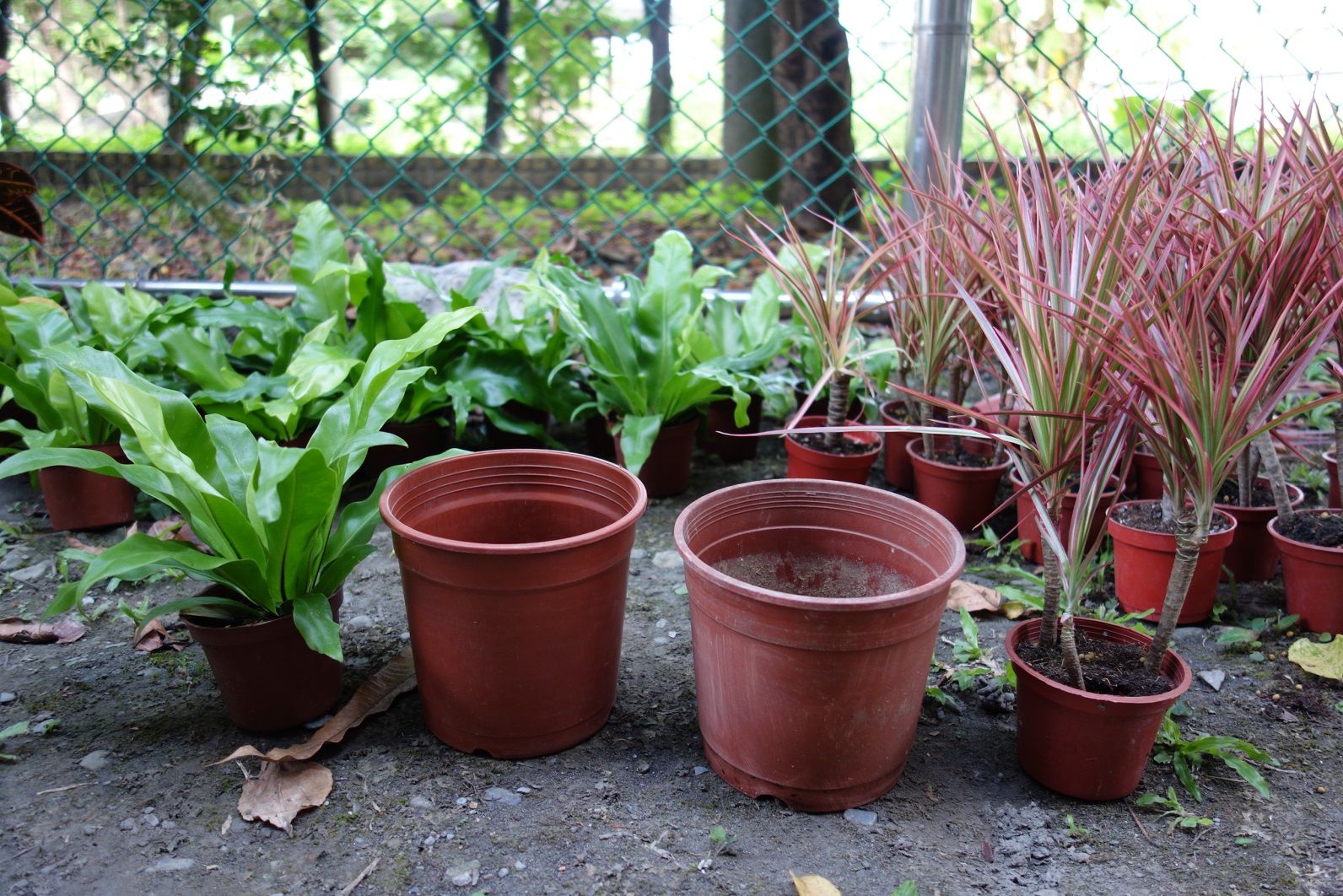 七里香
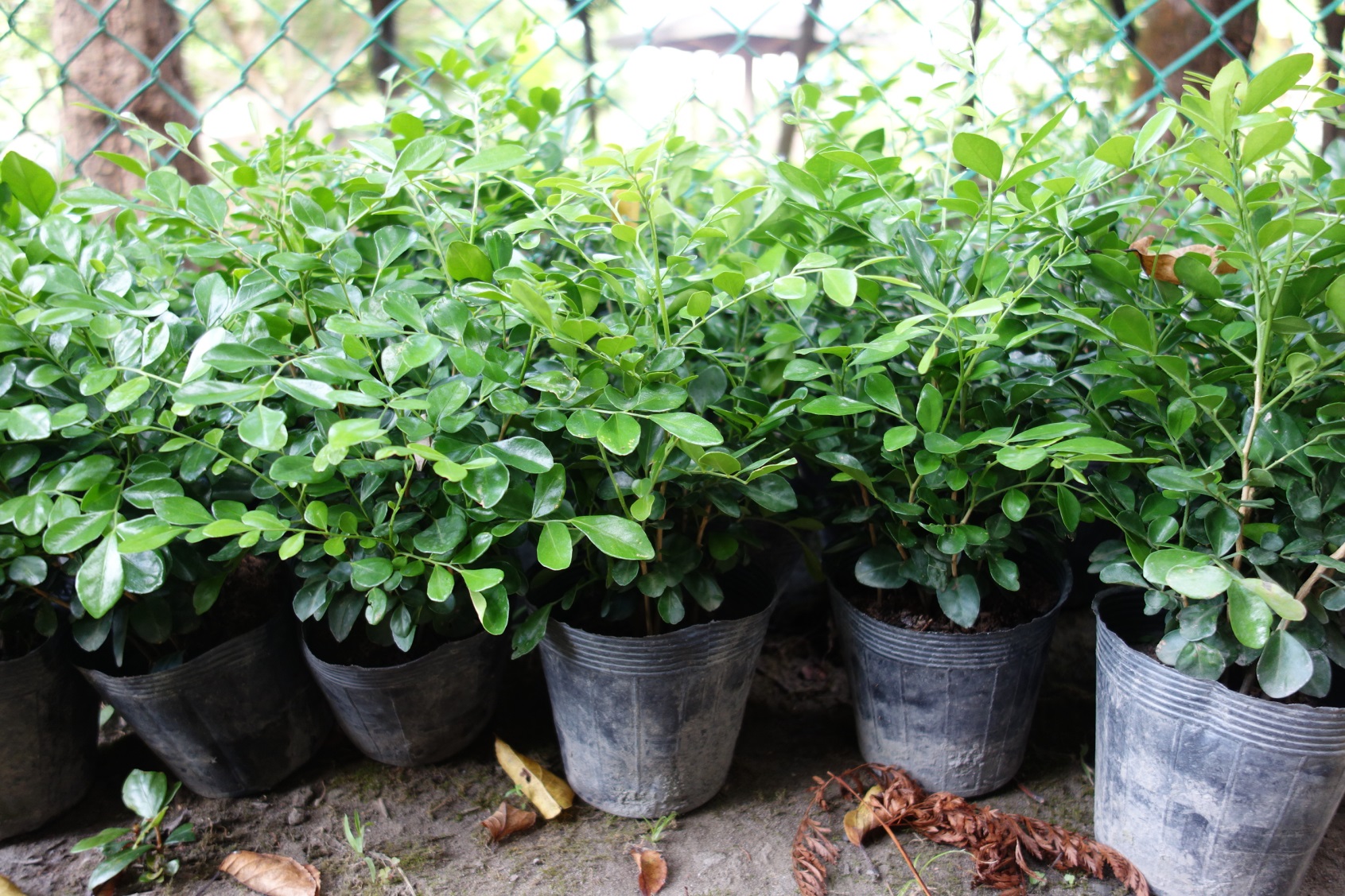 長方盆栽植
１.七里香
２.合果芋
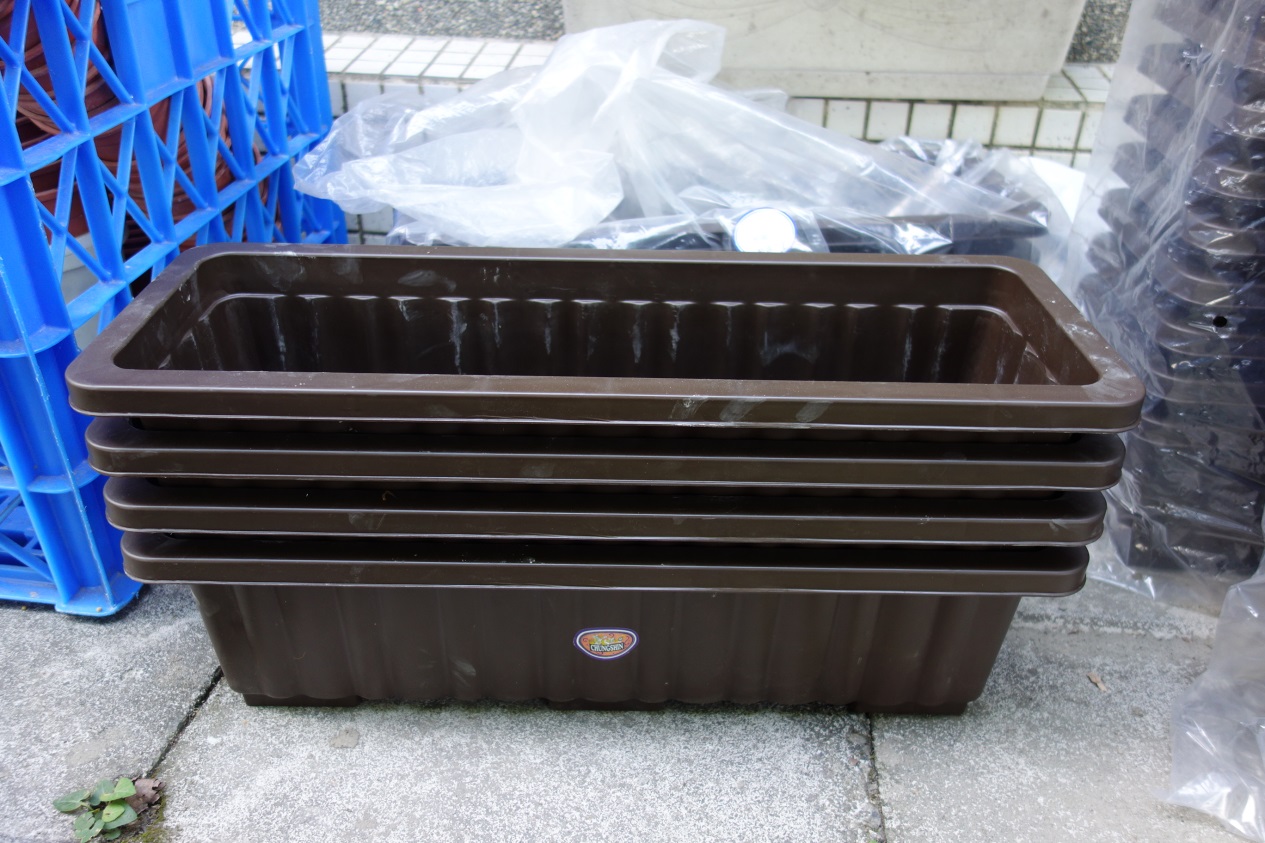 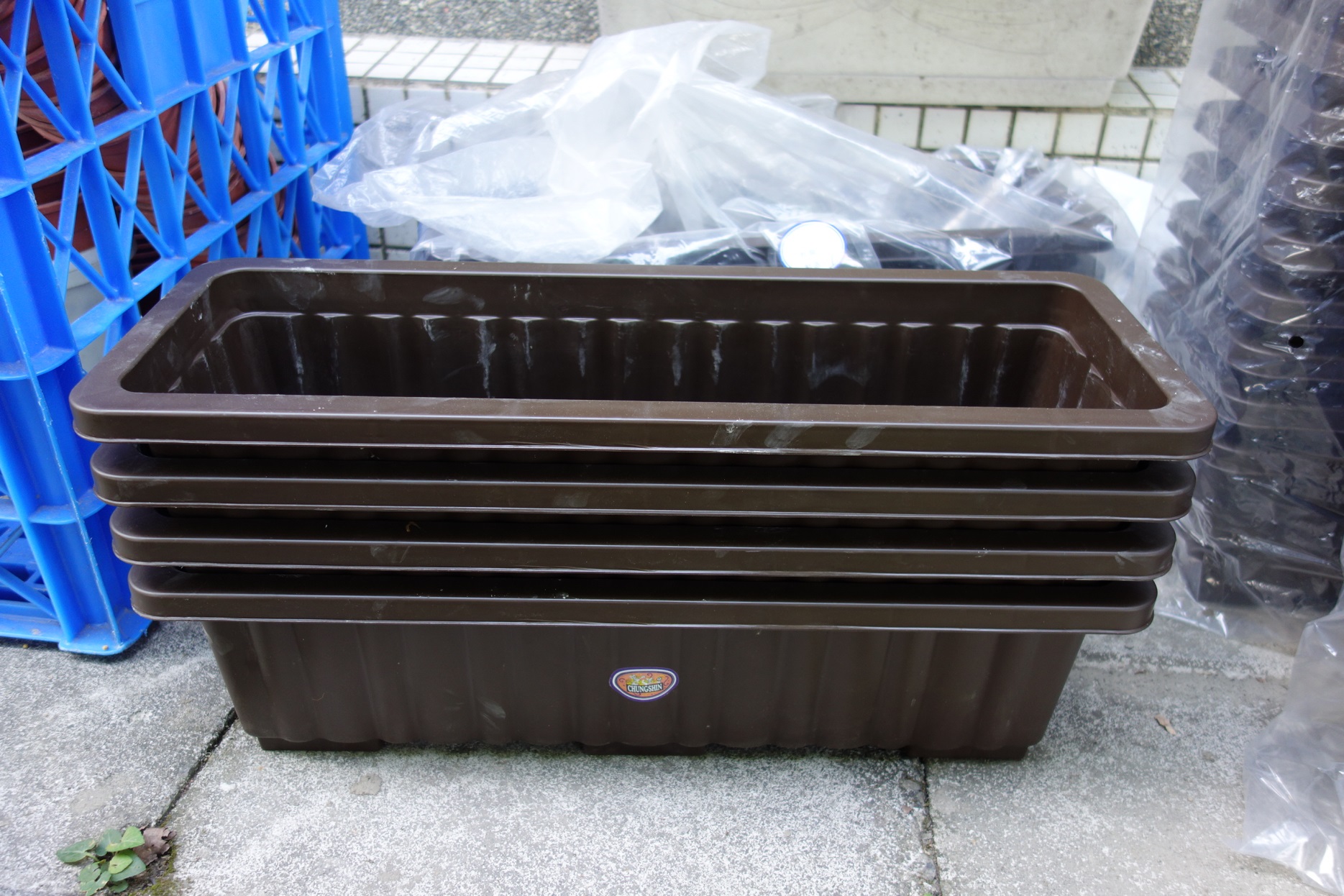 先在方盆放入配方土
一個長方盆，植入三株七里香
記得置中分散，土七分滿
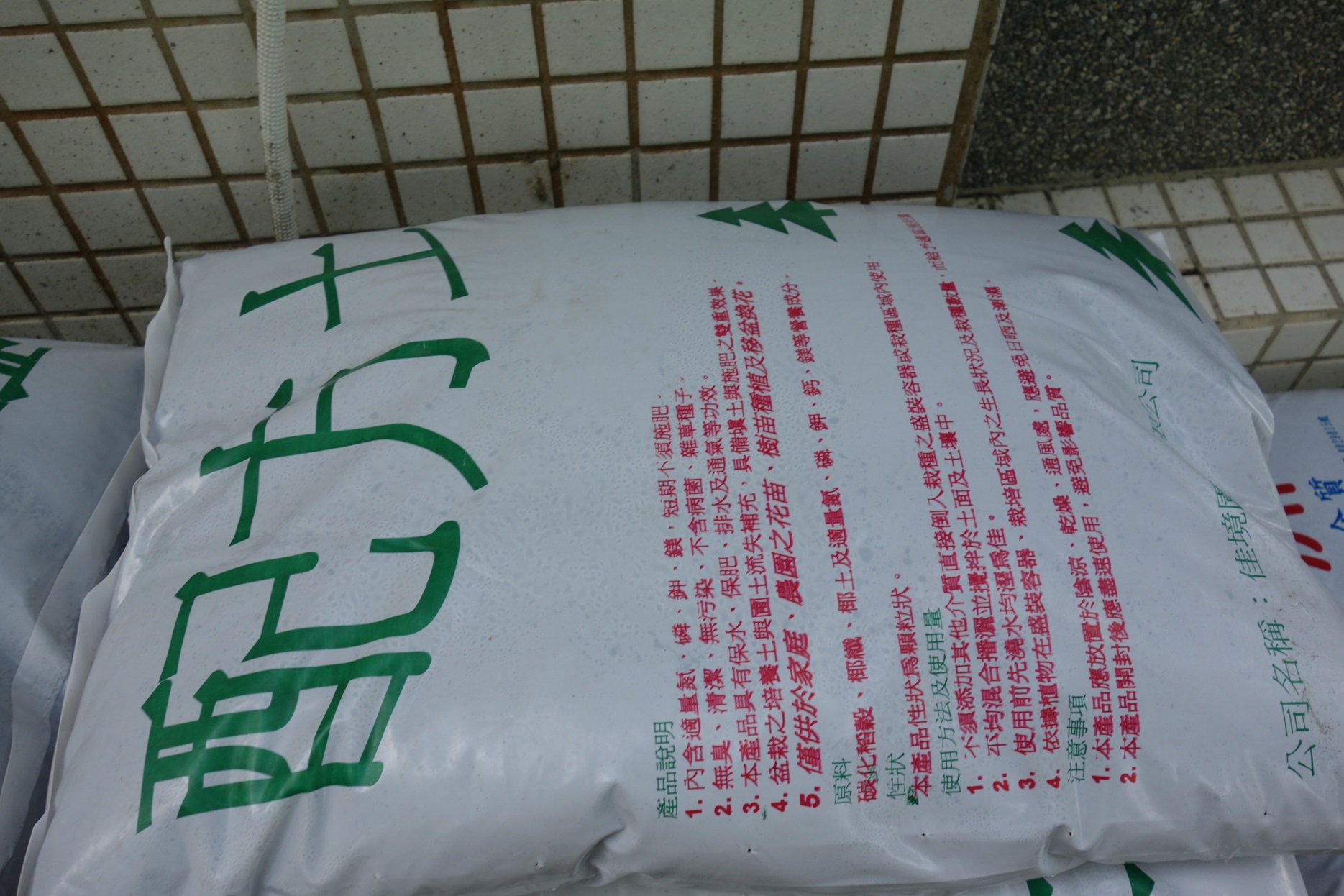 先在方盆放入配方土
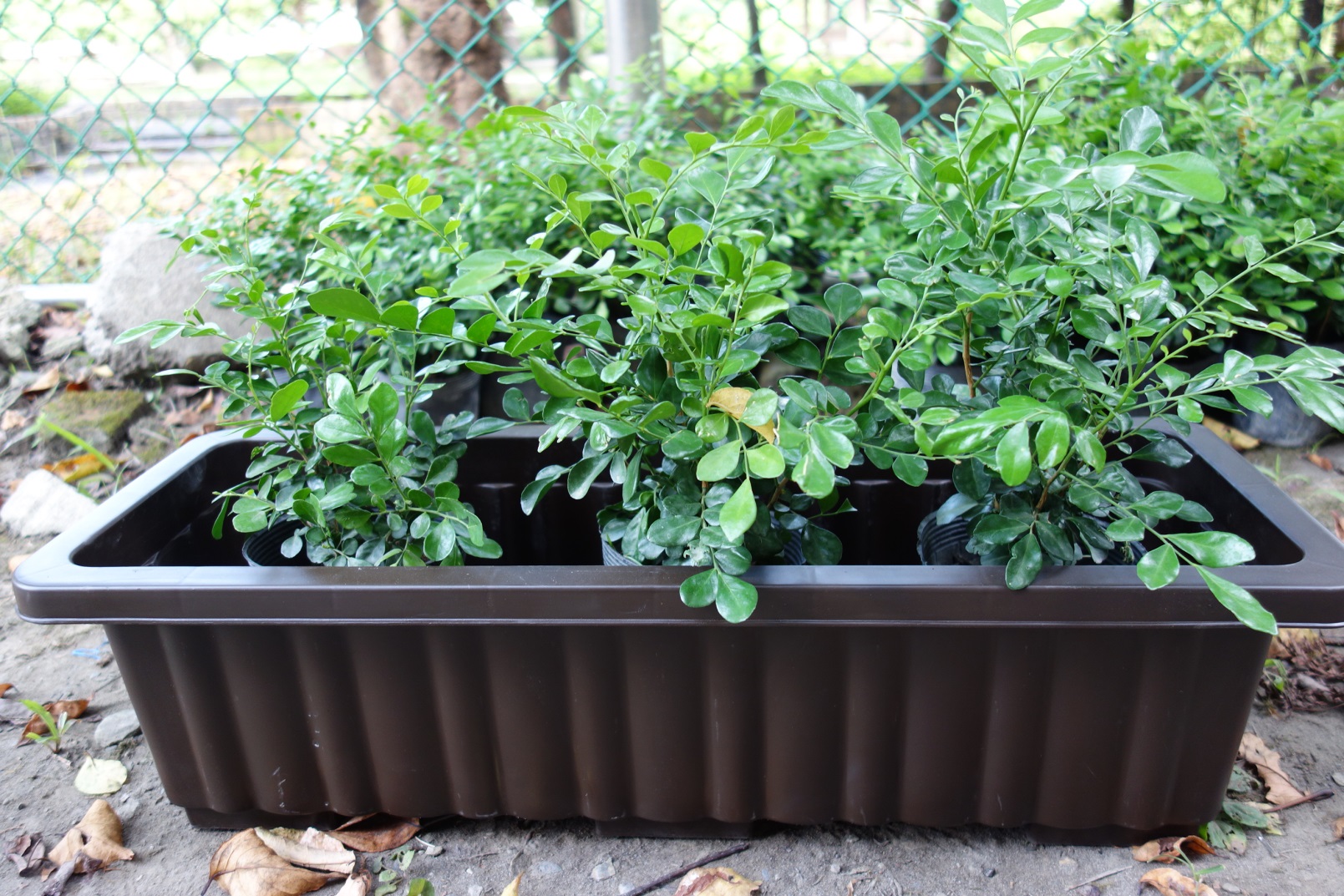 先在方盆放入培養土
一個長方盆，植入三株合果芋
記得留邊
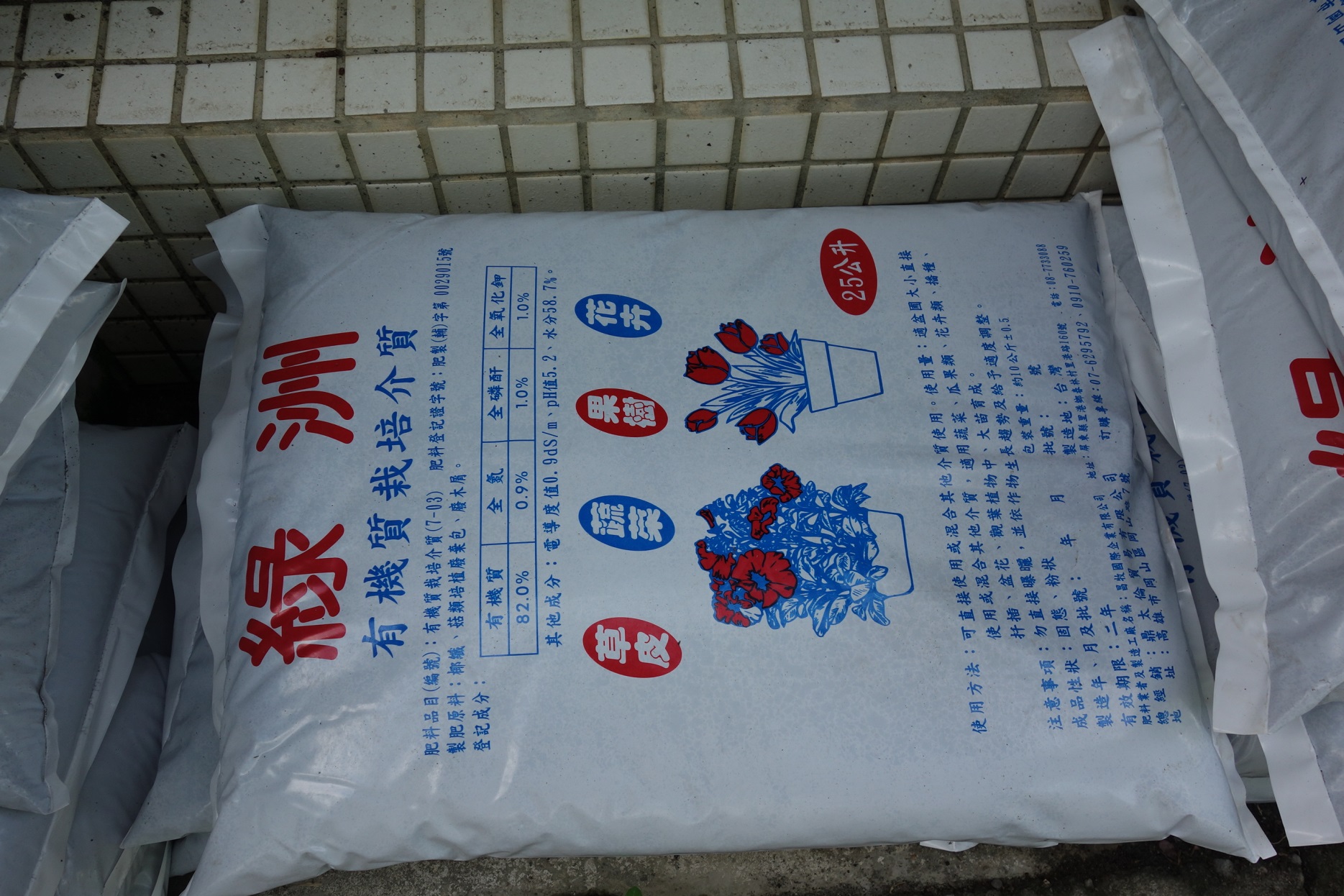 先在方盆放入配方土
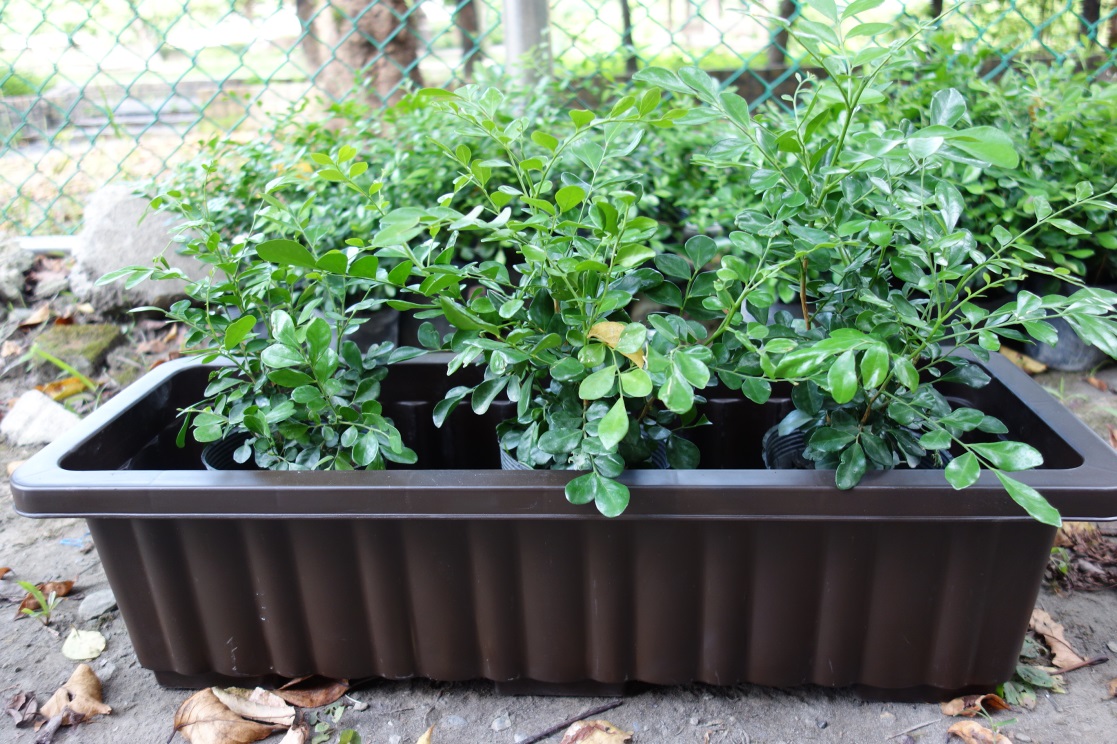 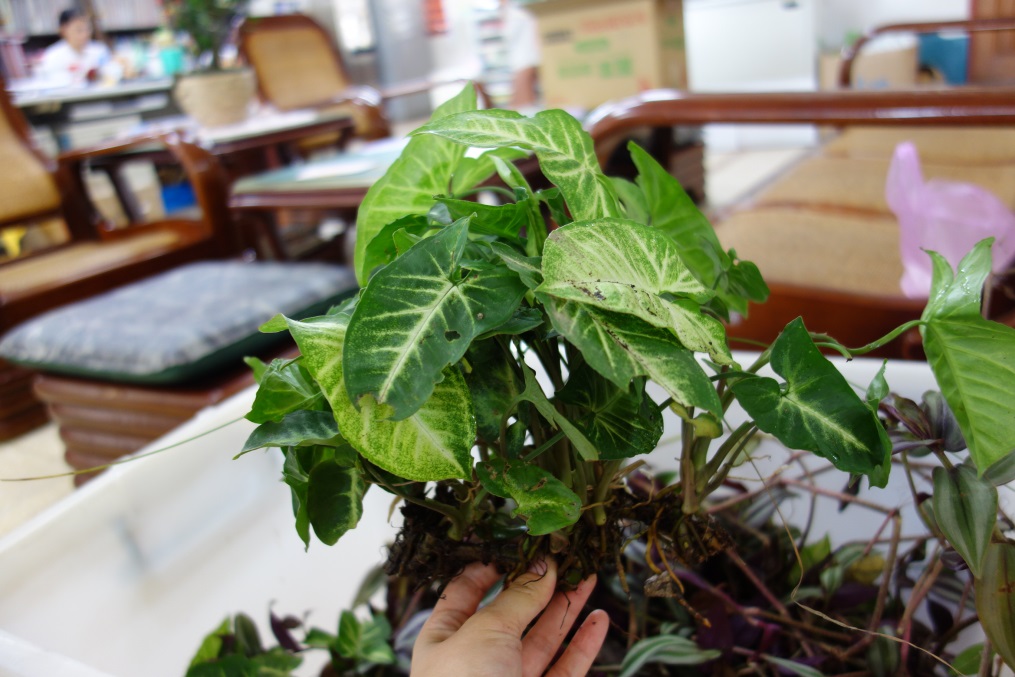 放七里香變成合果芋
各班場域
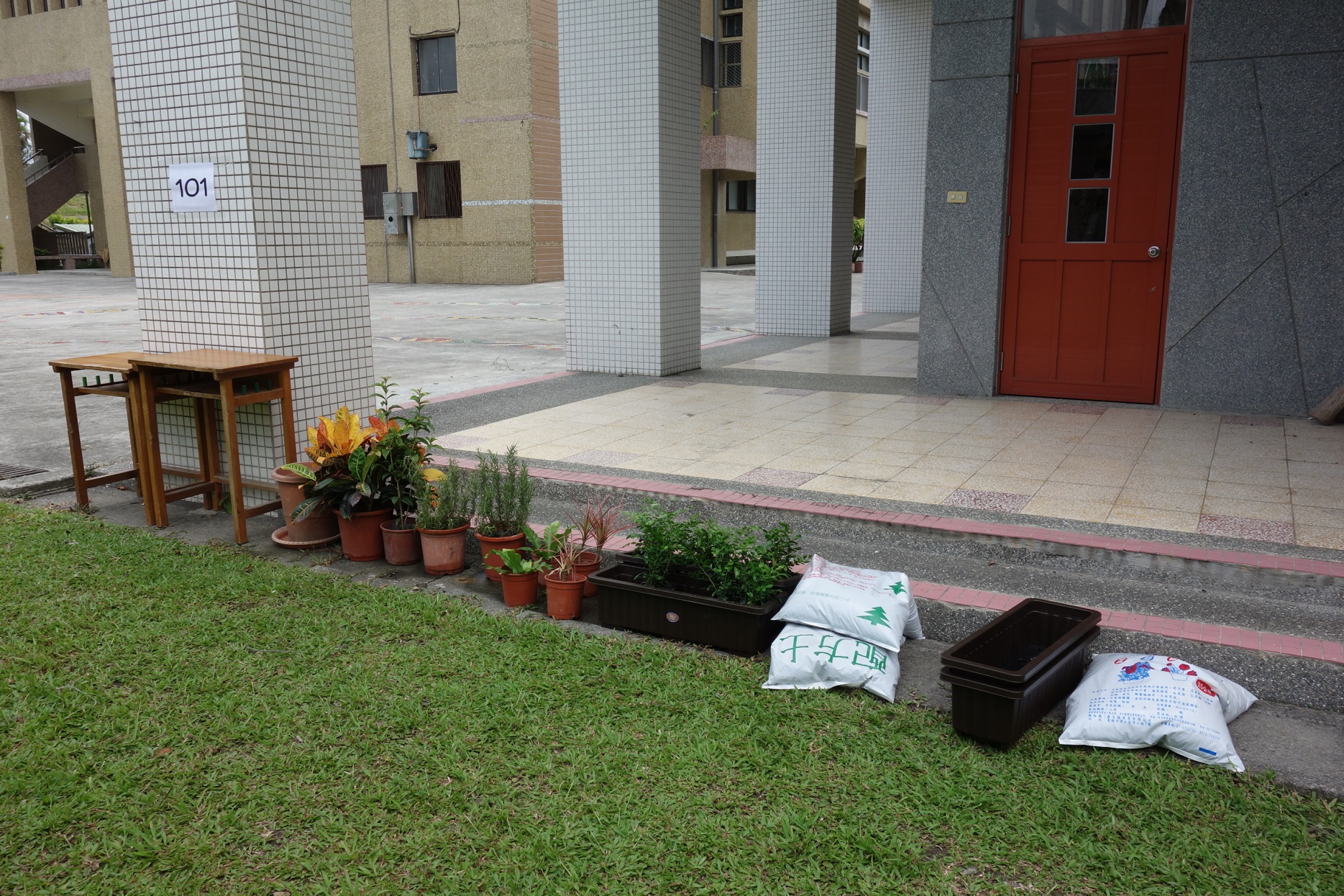 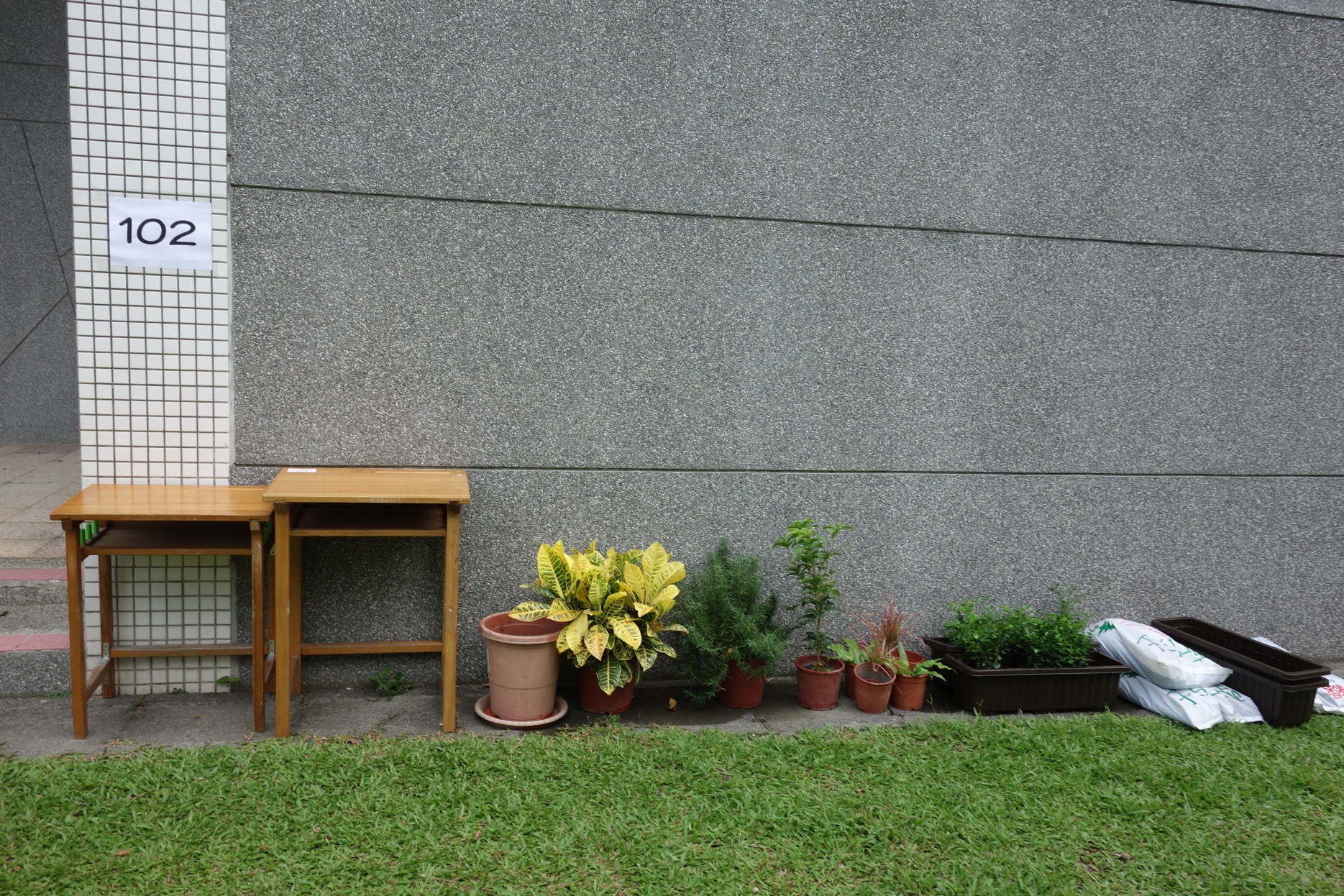 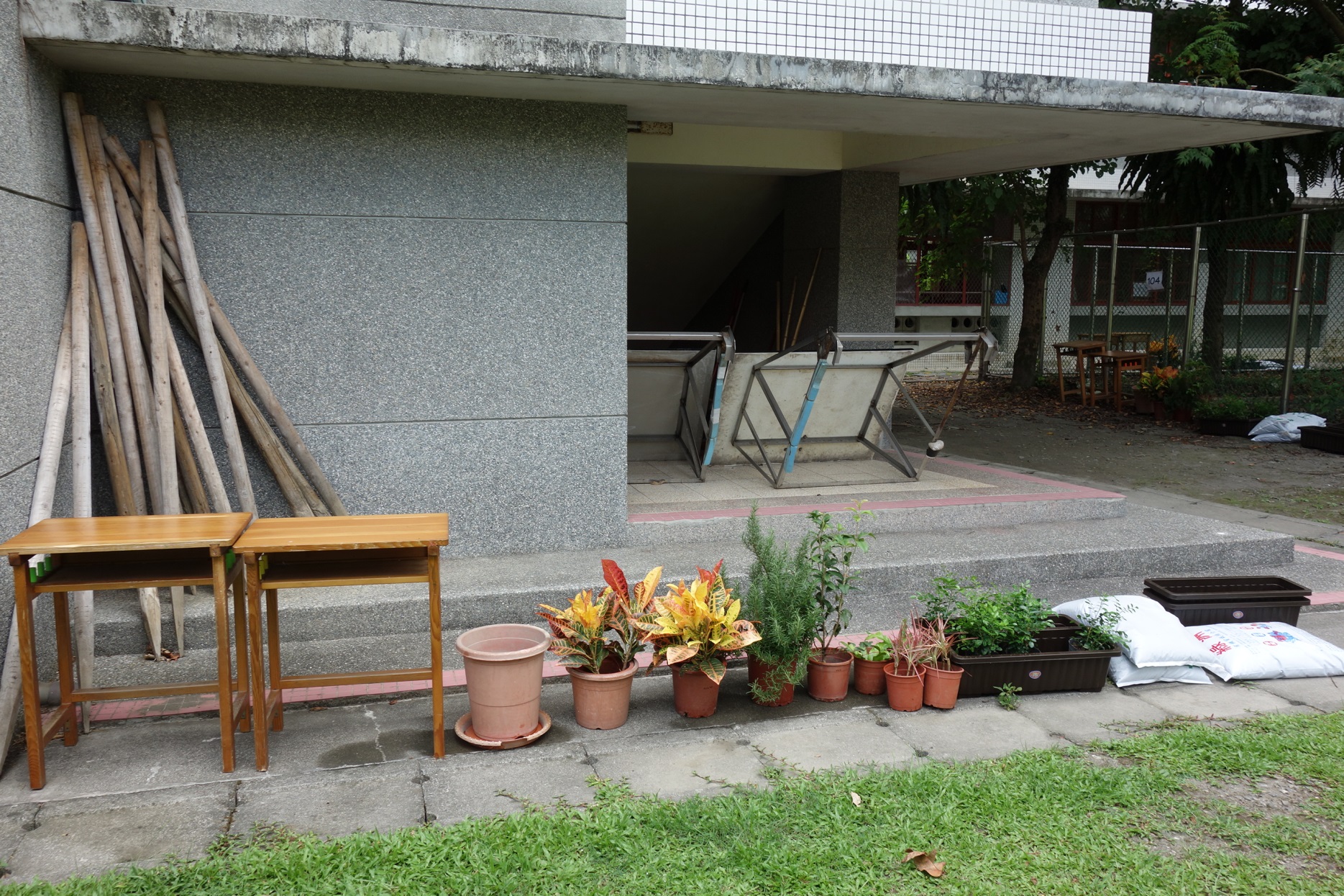 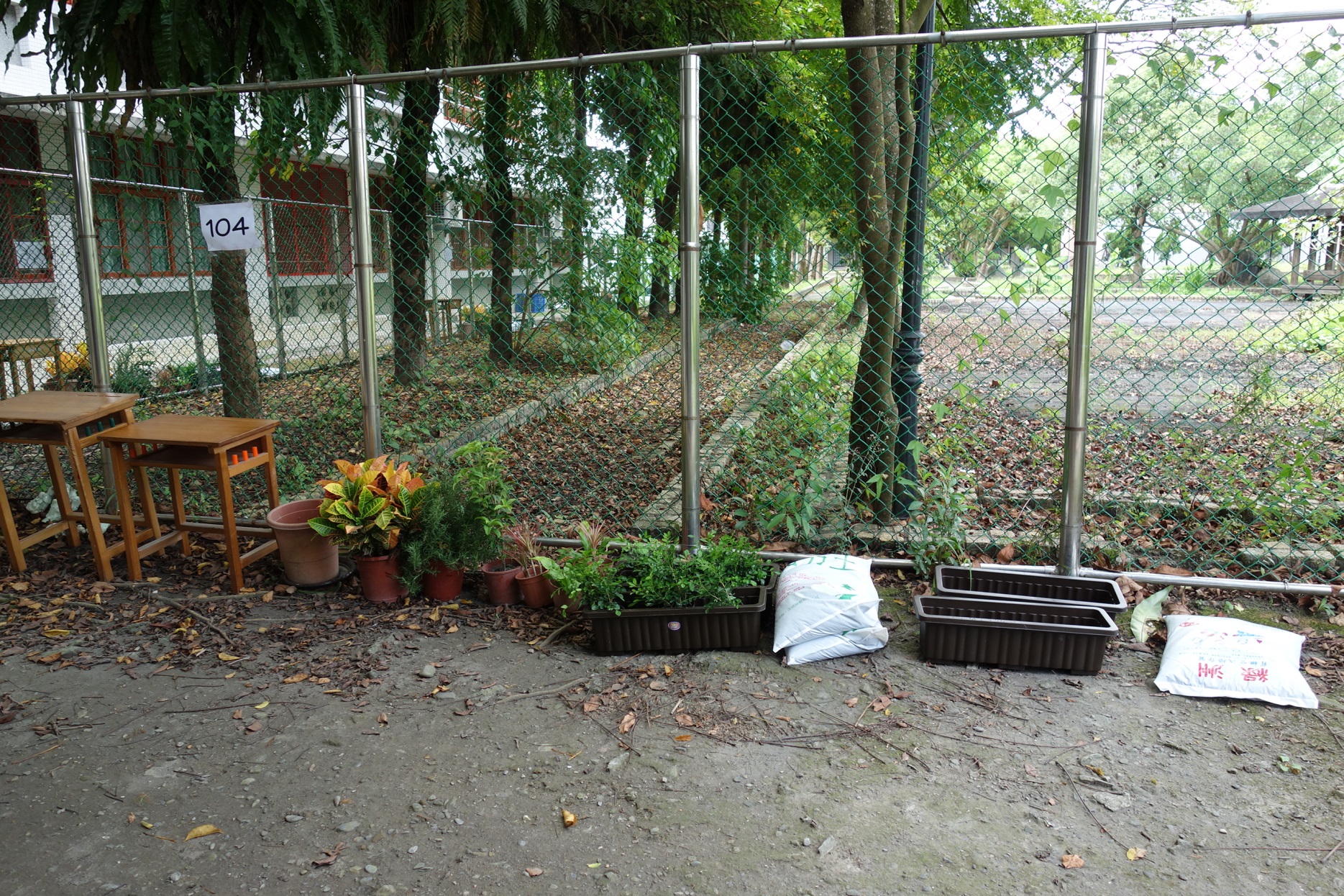 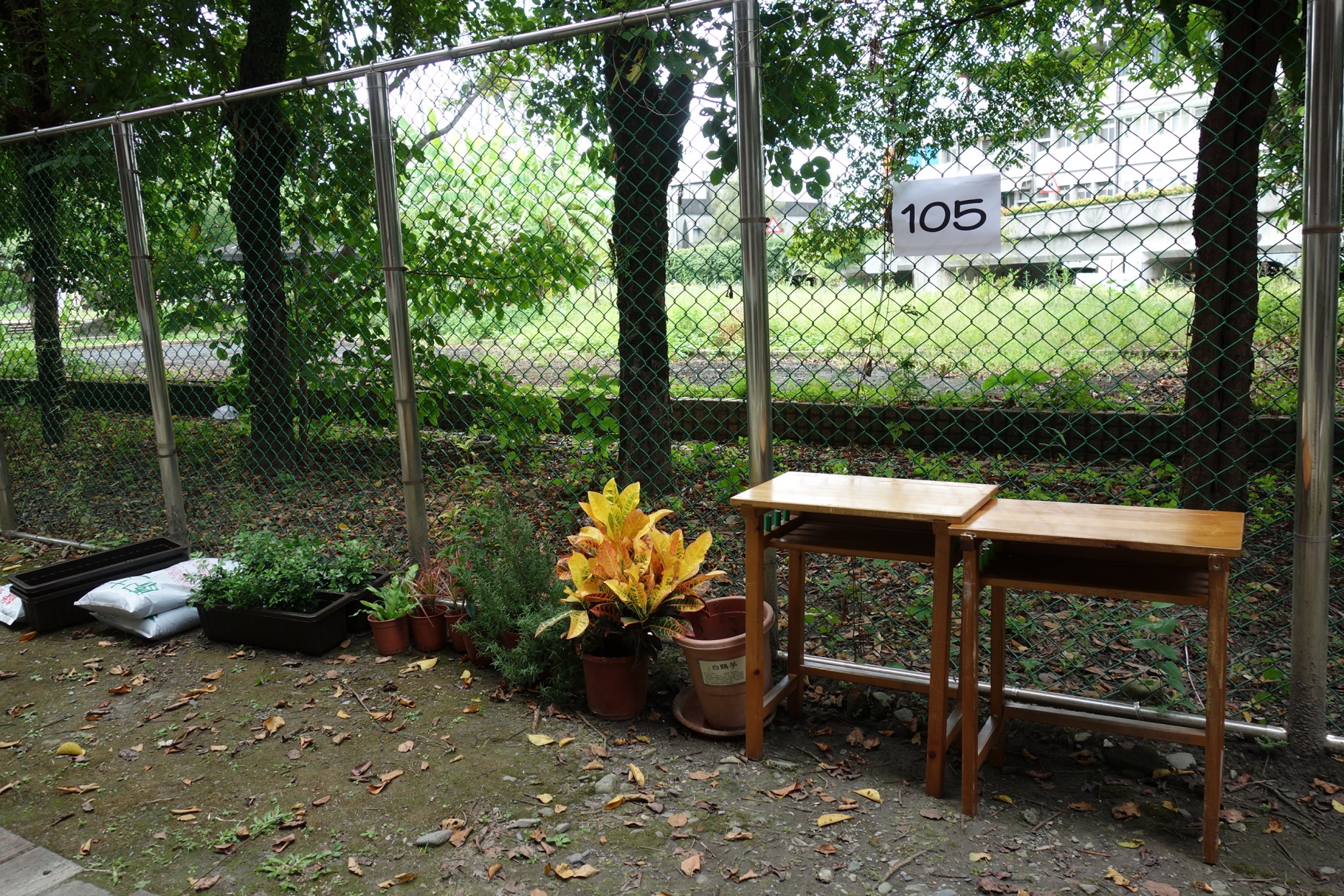 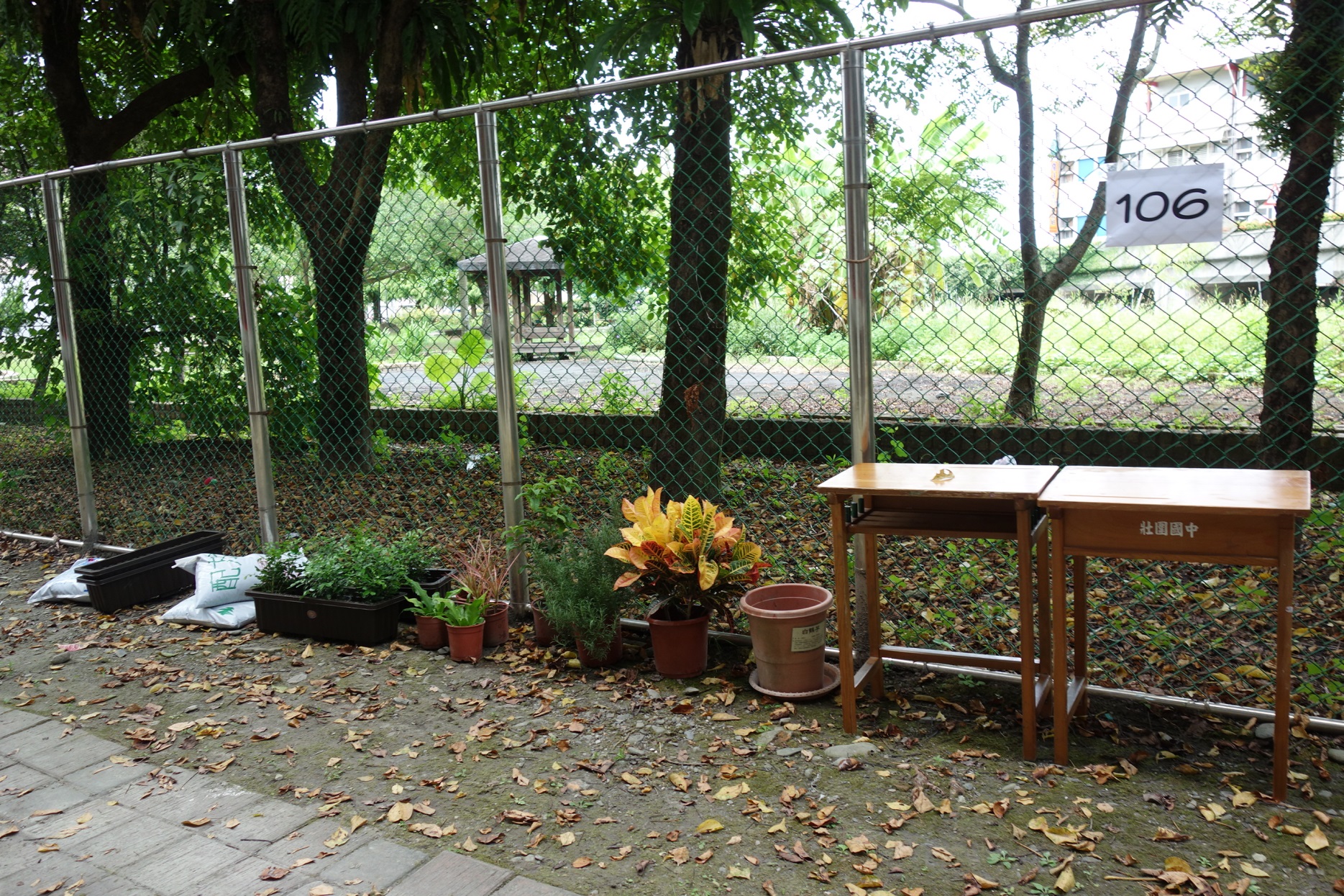 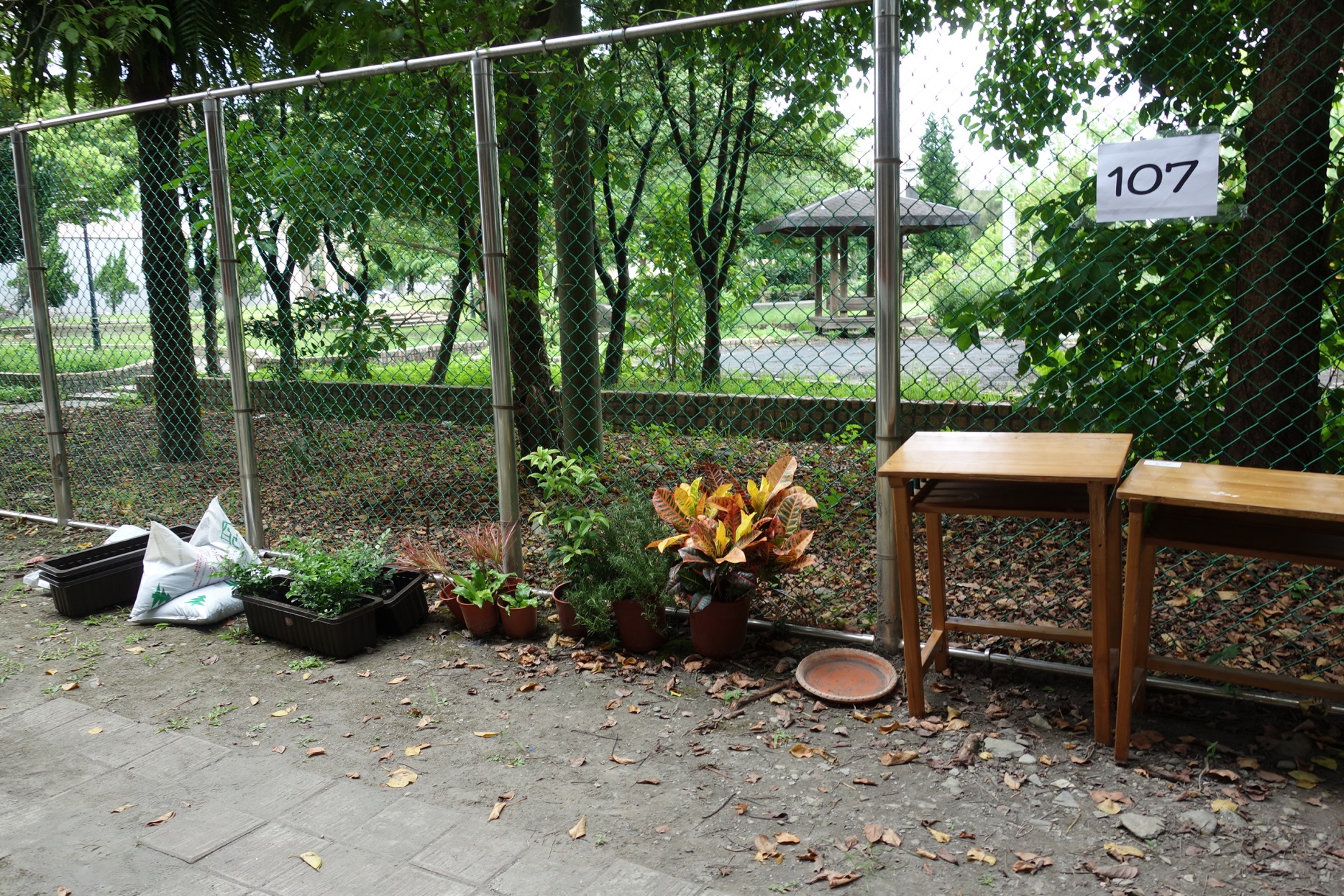 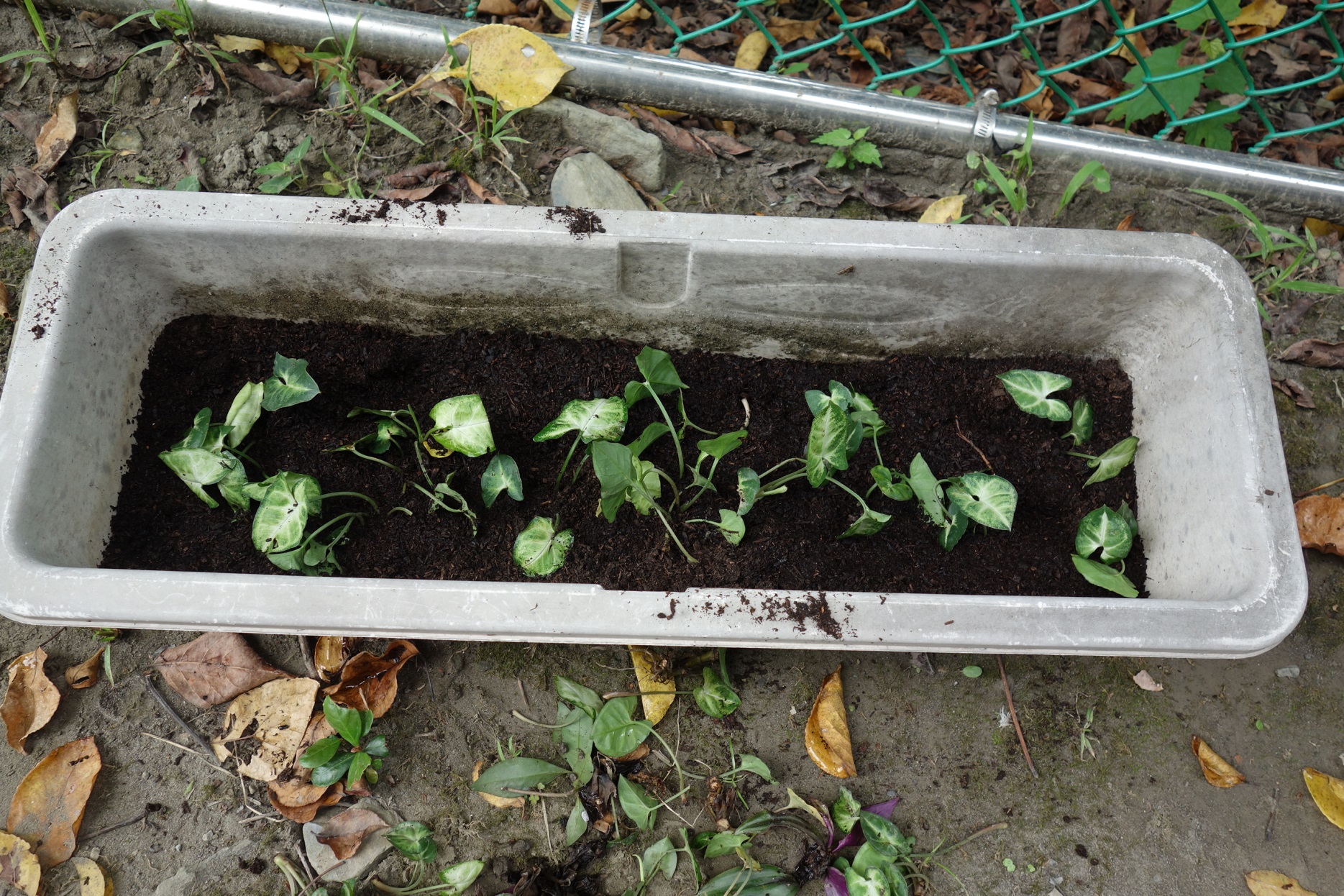 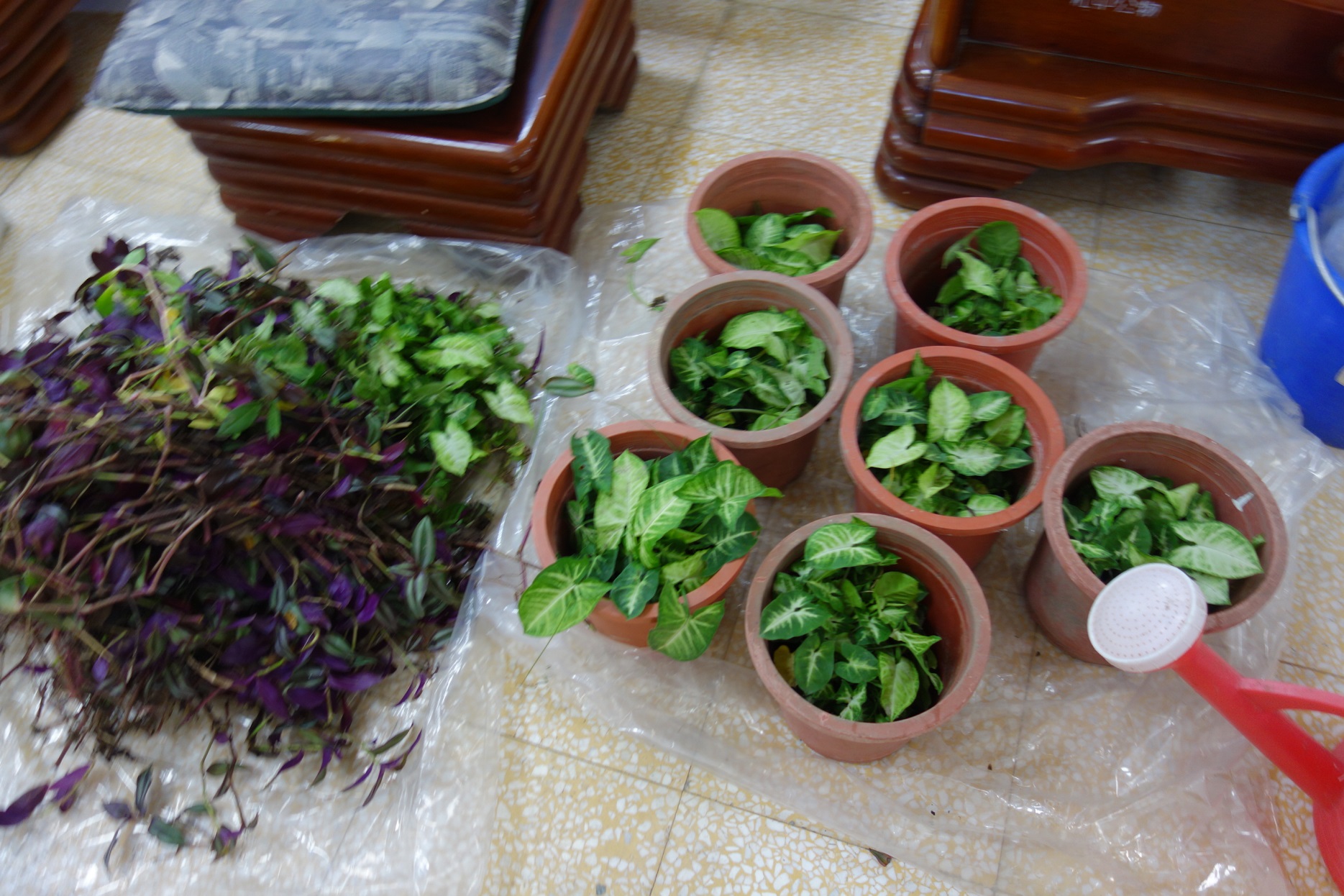 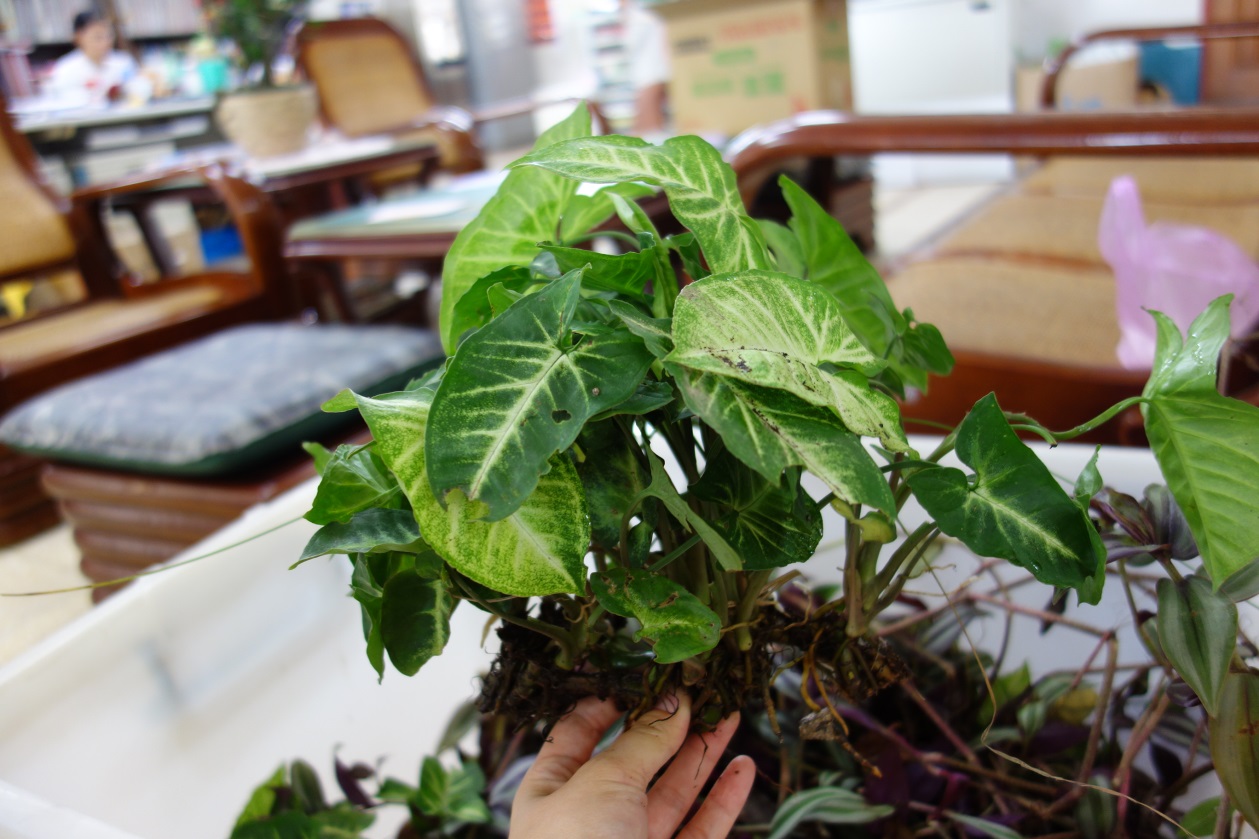